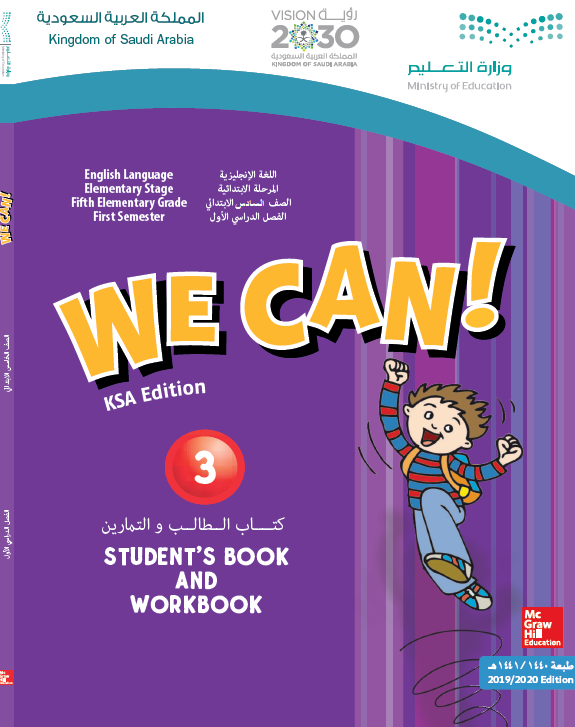 Unit 7
Fun on the weekend
Grammar in Action
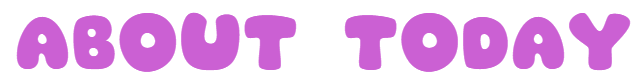 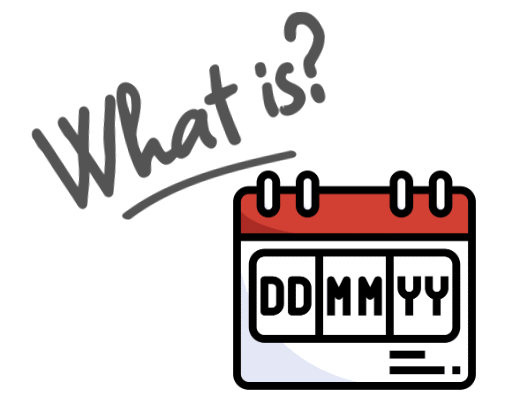 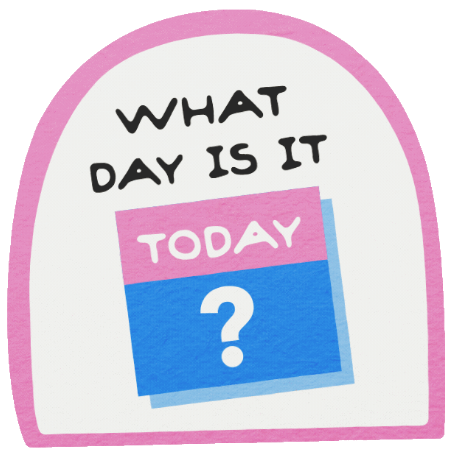 Homework
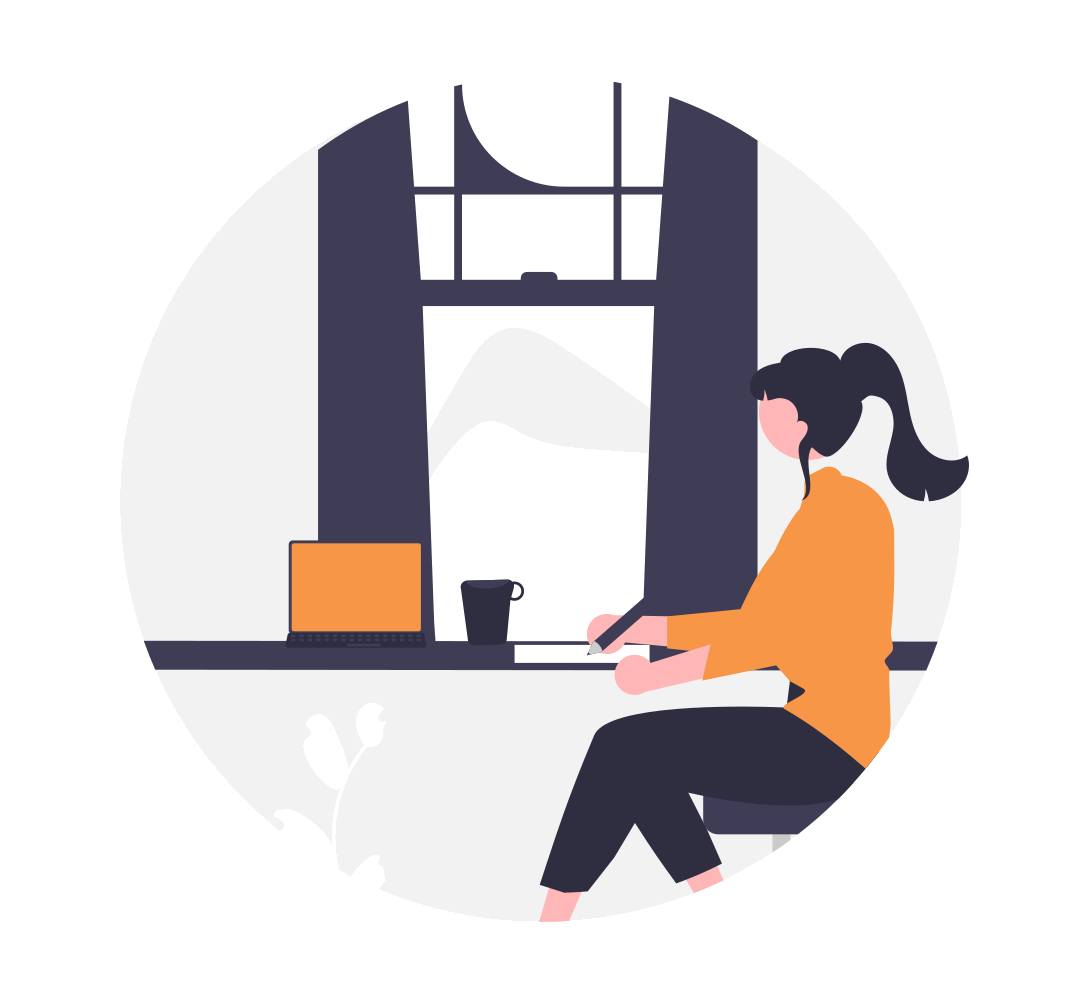 Page 187
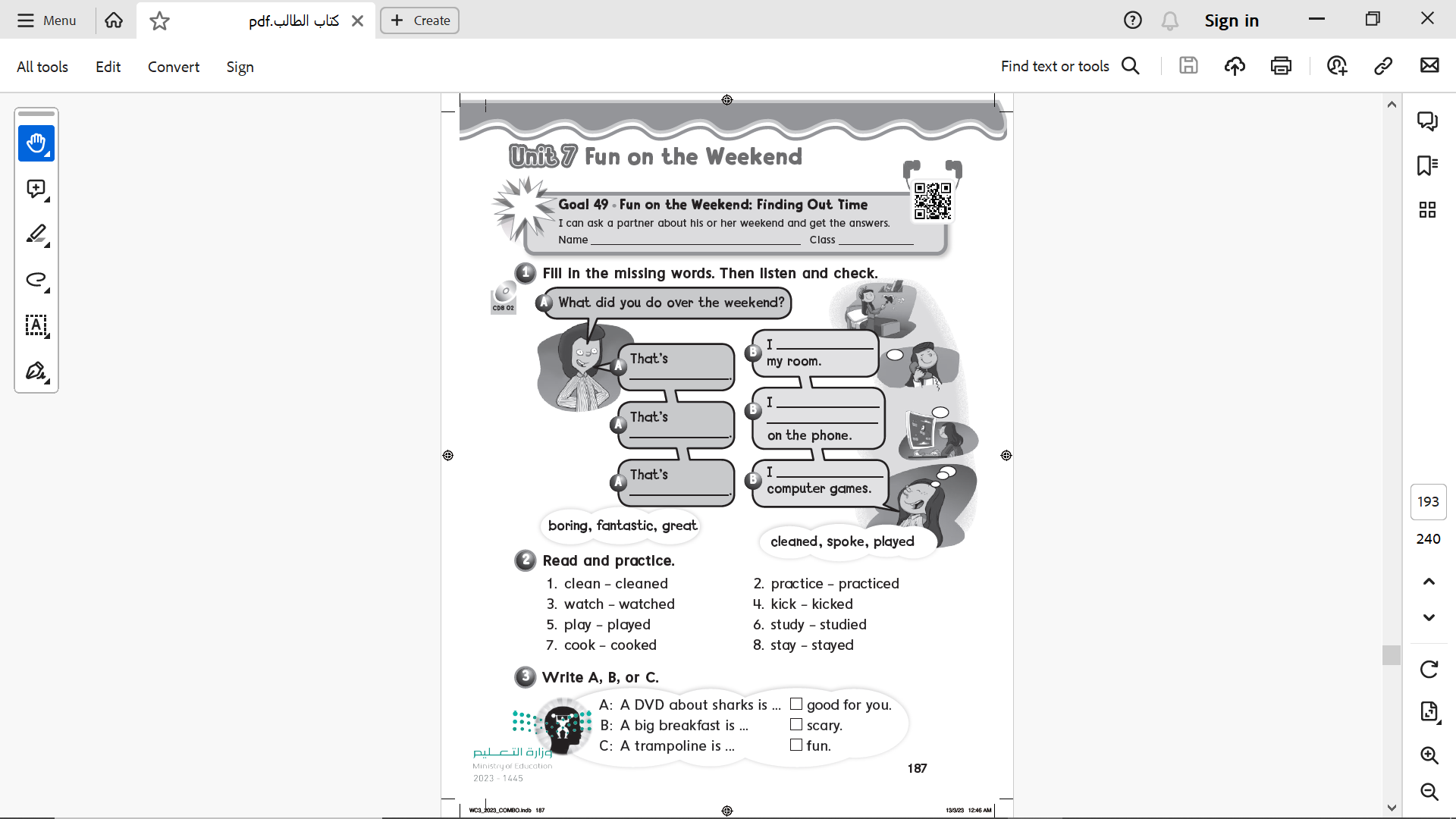 cleaned
boring
spoke with my friends
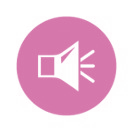 Fantastic
played
great
Page 187
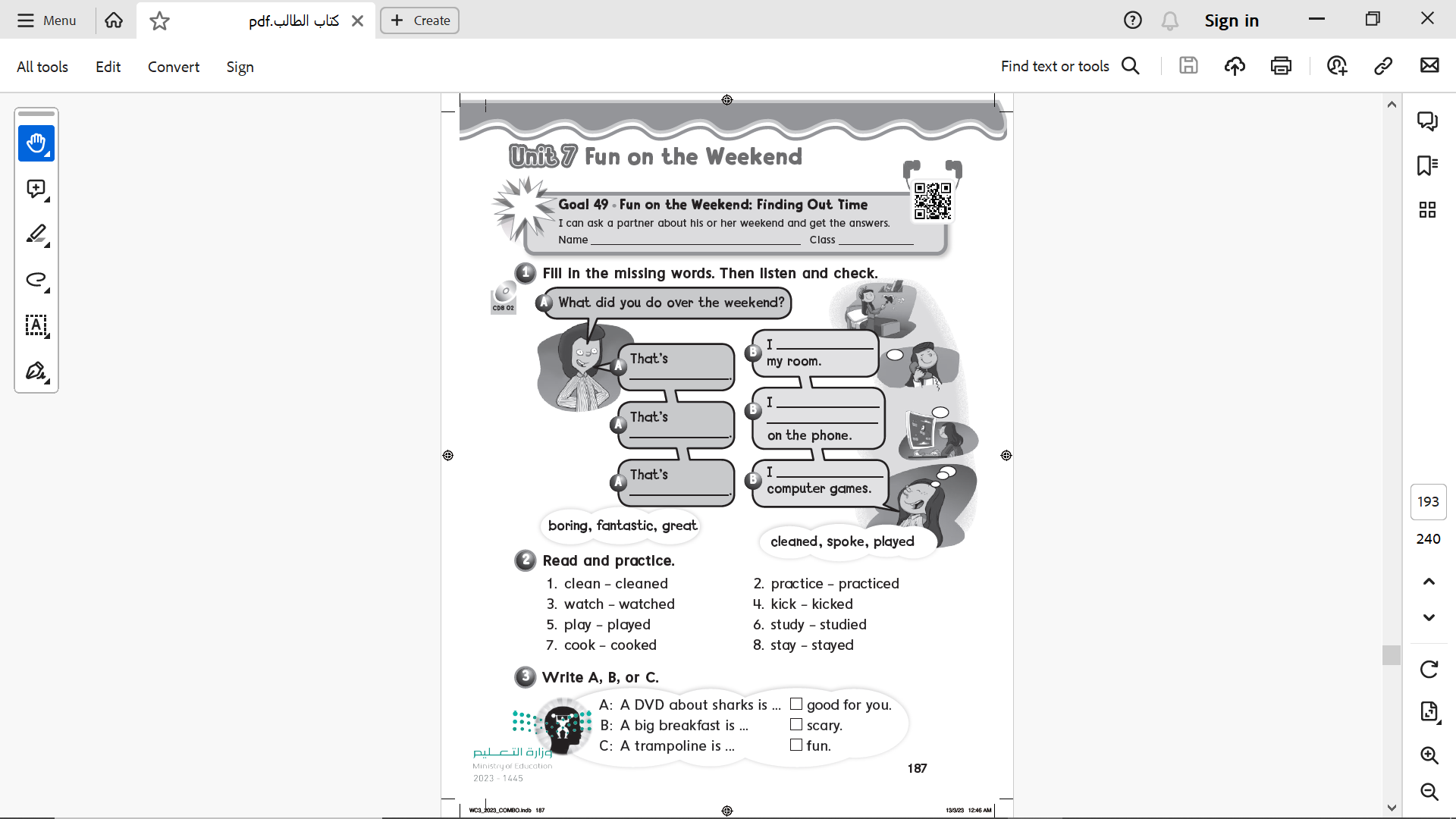 B
A
C
Page 188
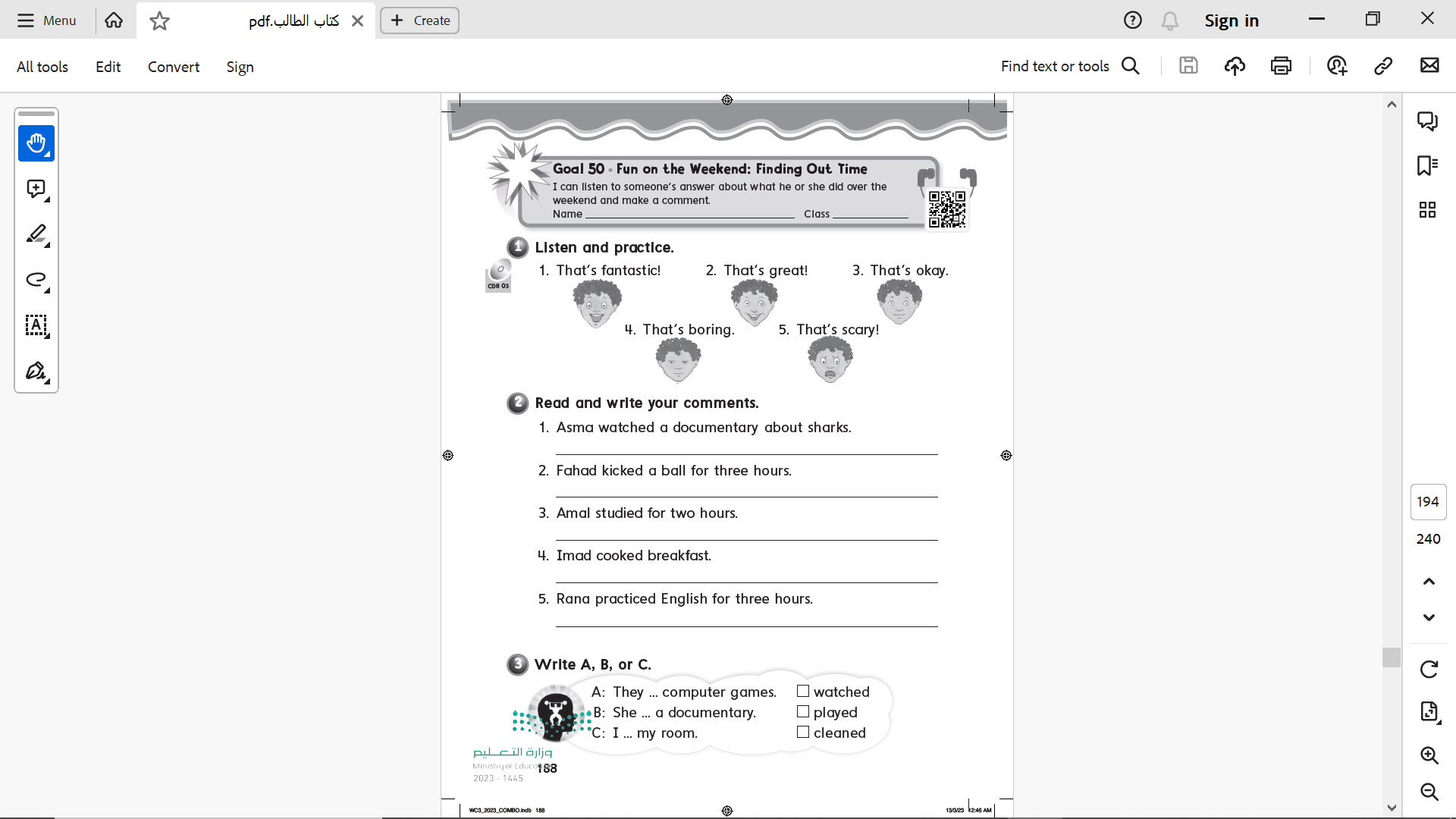 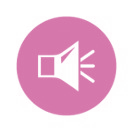 Page 188
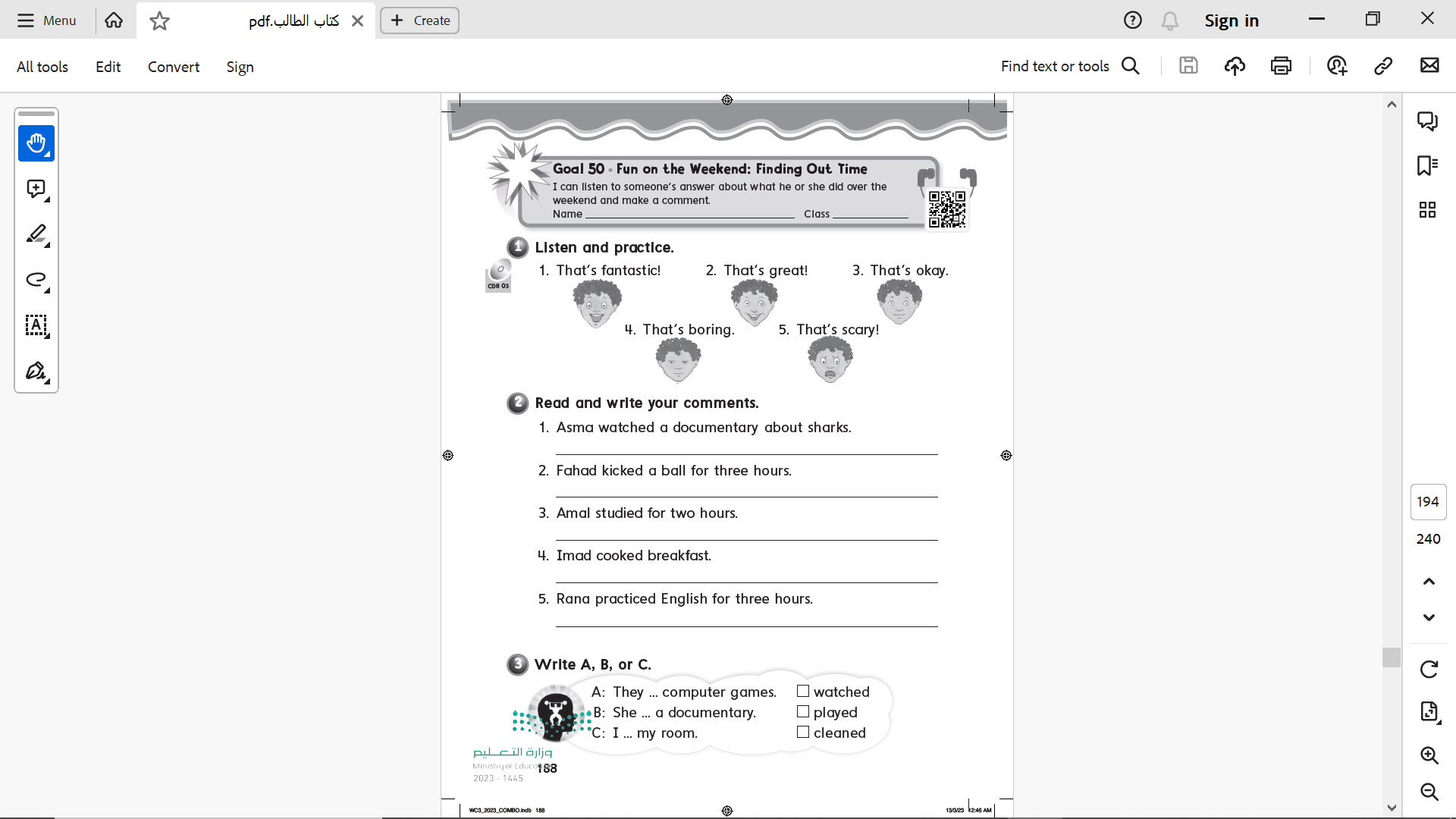 That’s scary
That’s boring
That’s okay
That’s great
That’s fantastic
Page 188
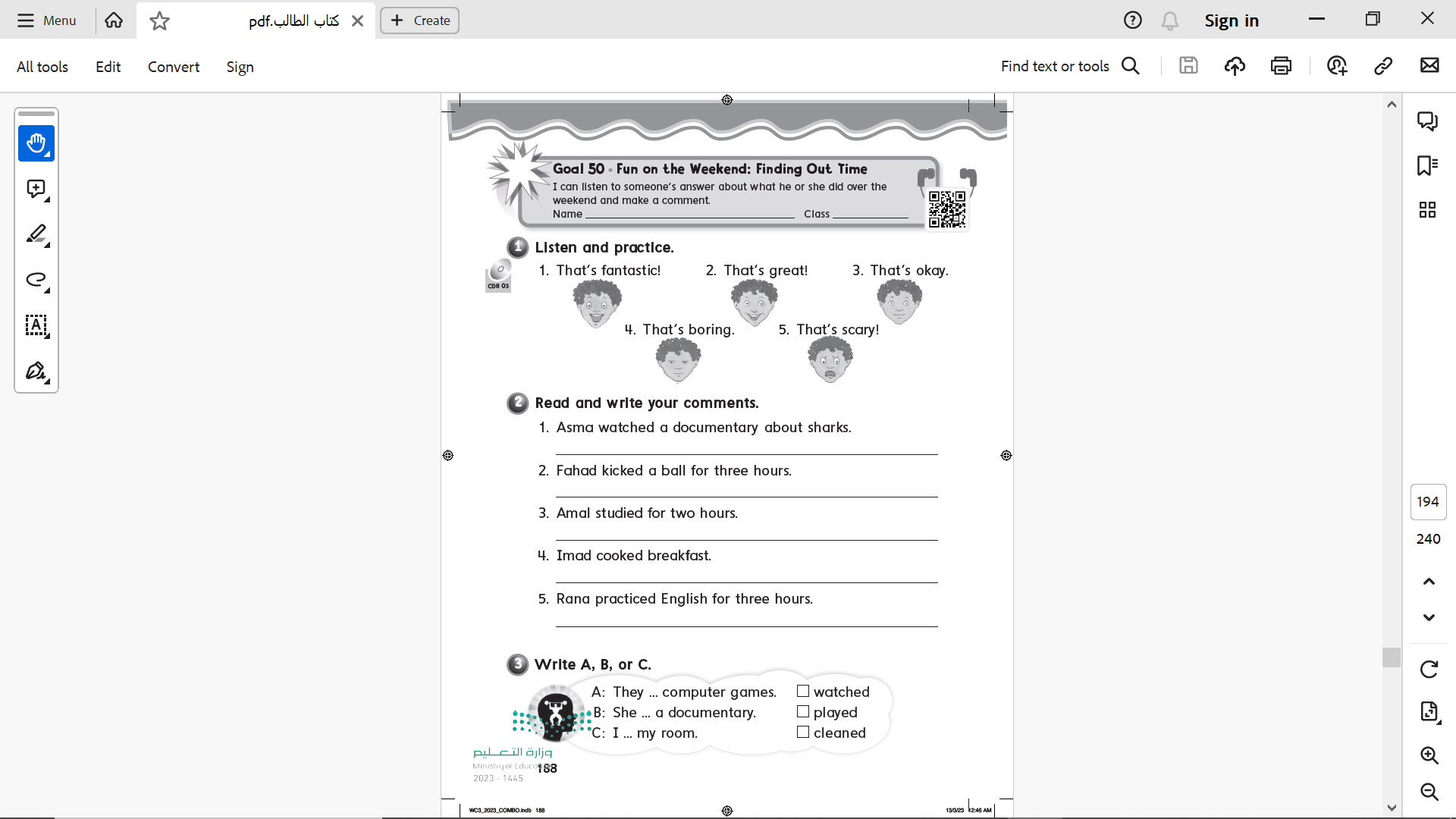 B
A
C
What did you do over the weekend?
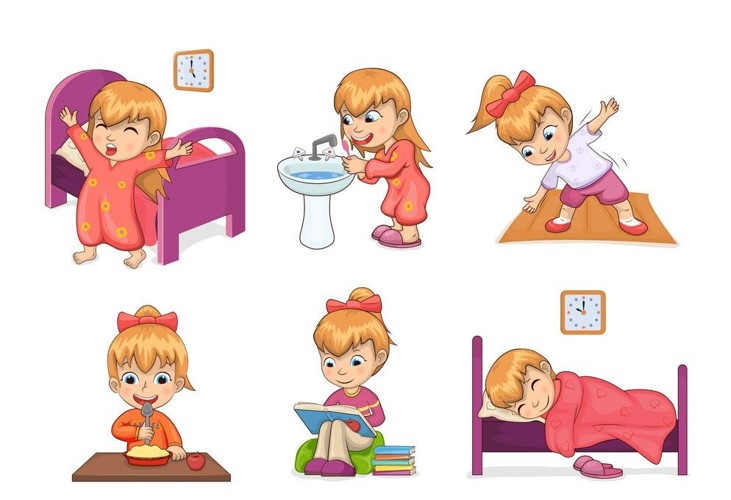 Warm up
Page 52
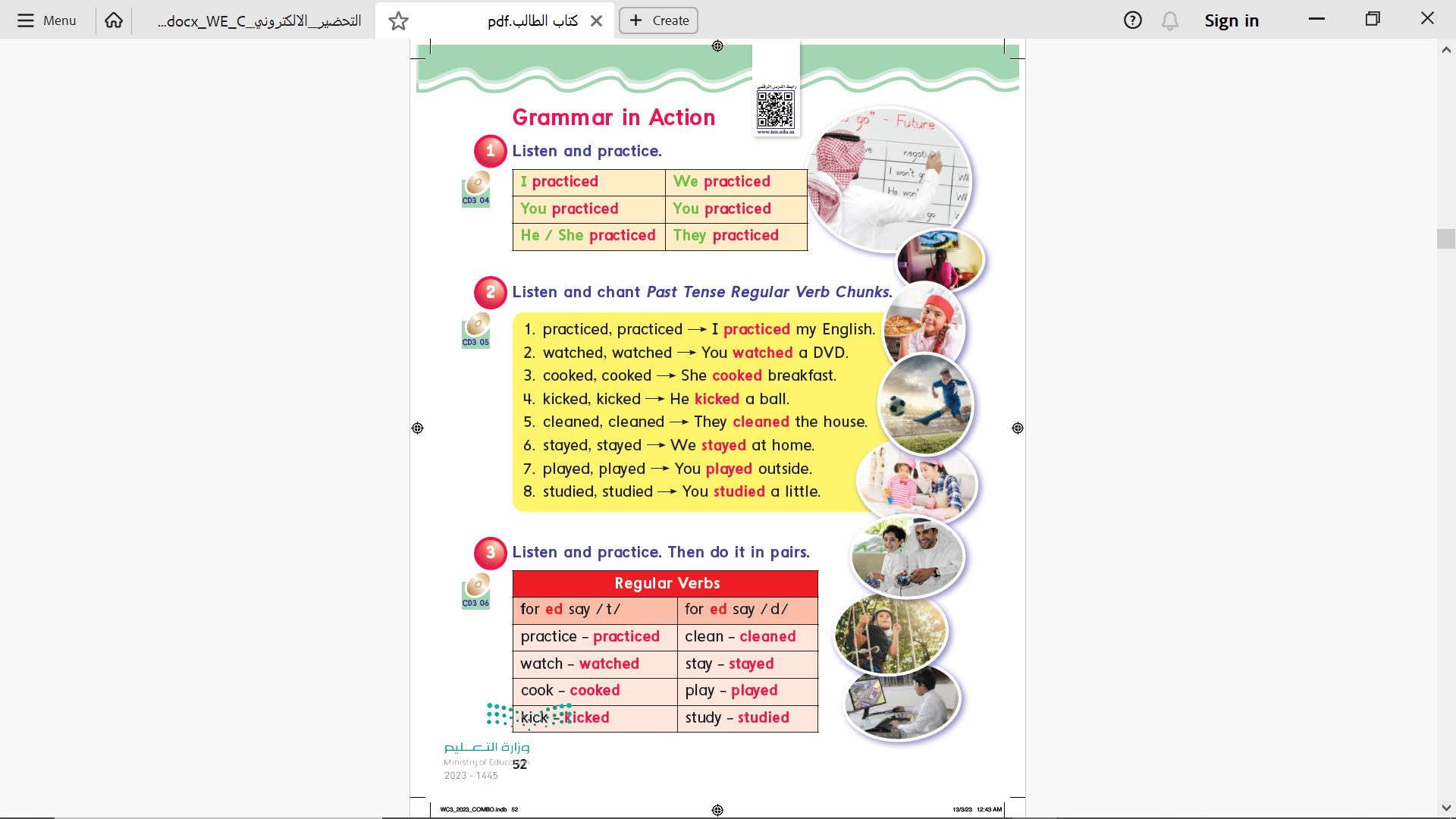 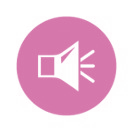 Page 52
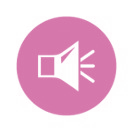 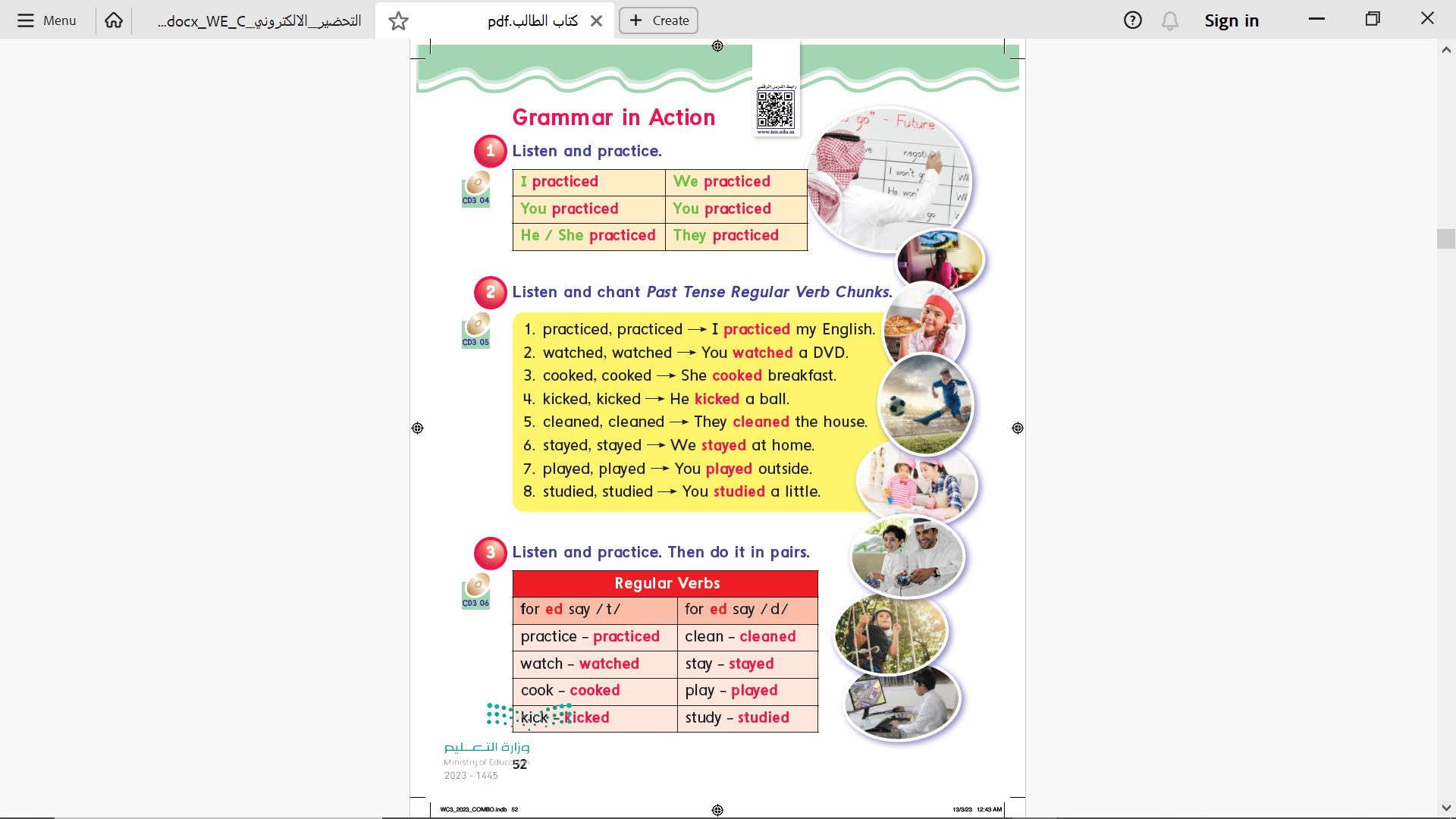 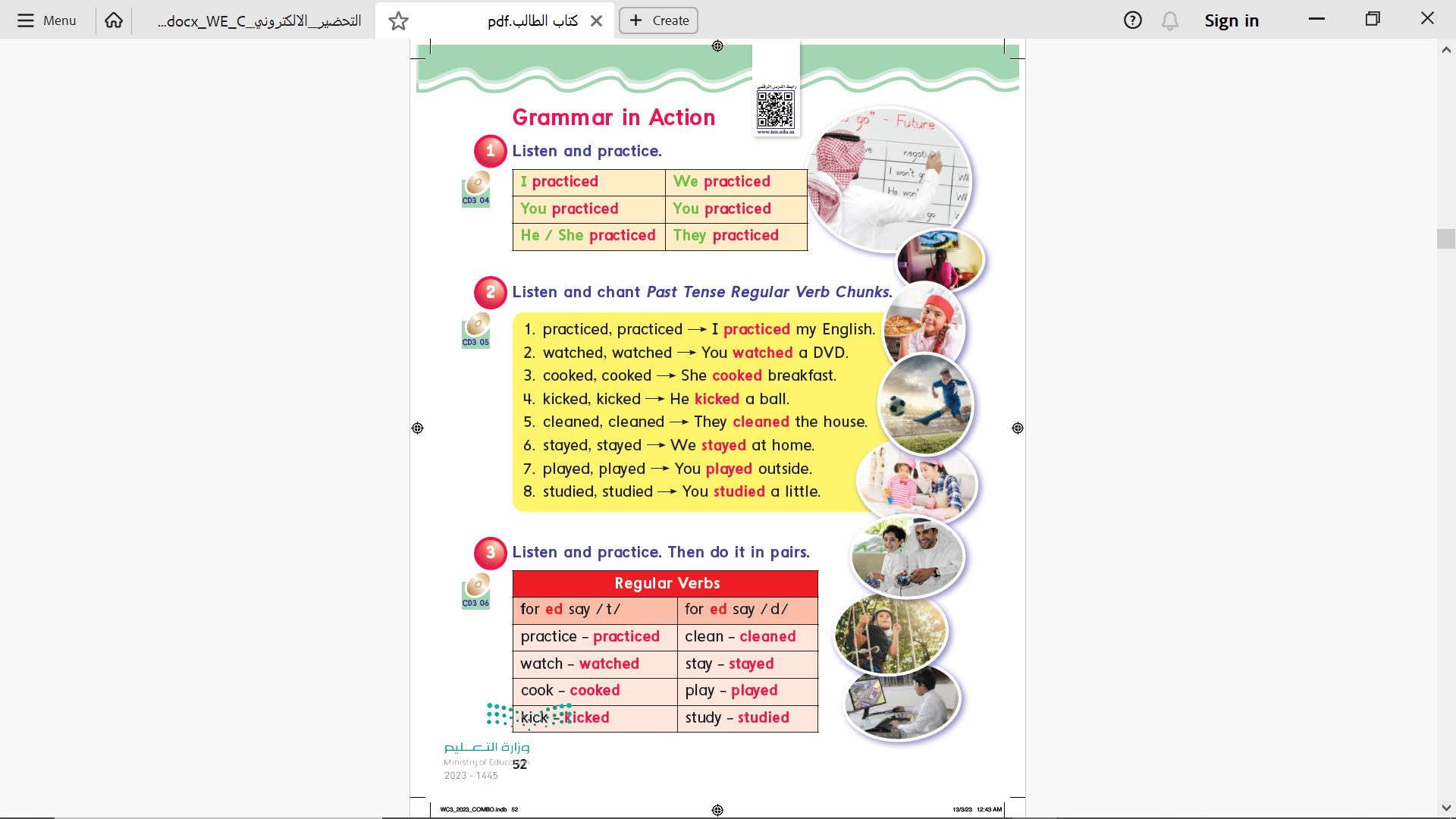 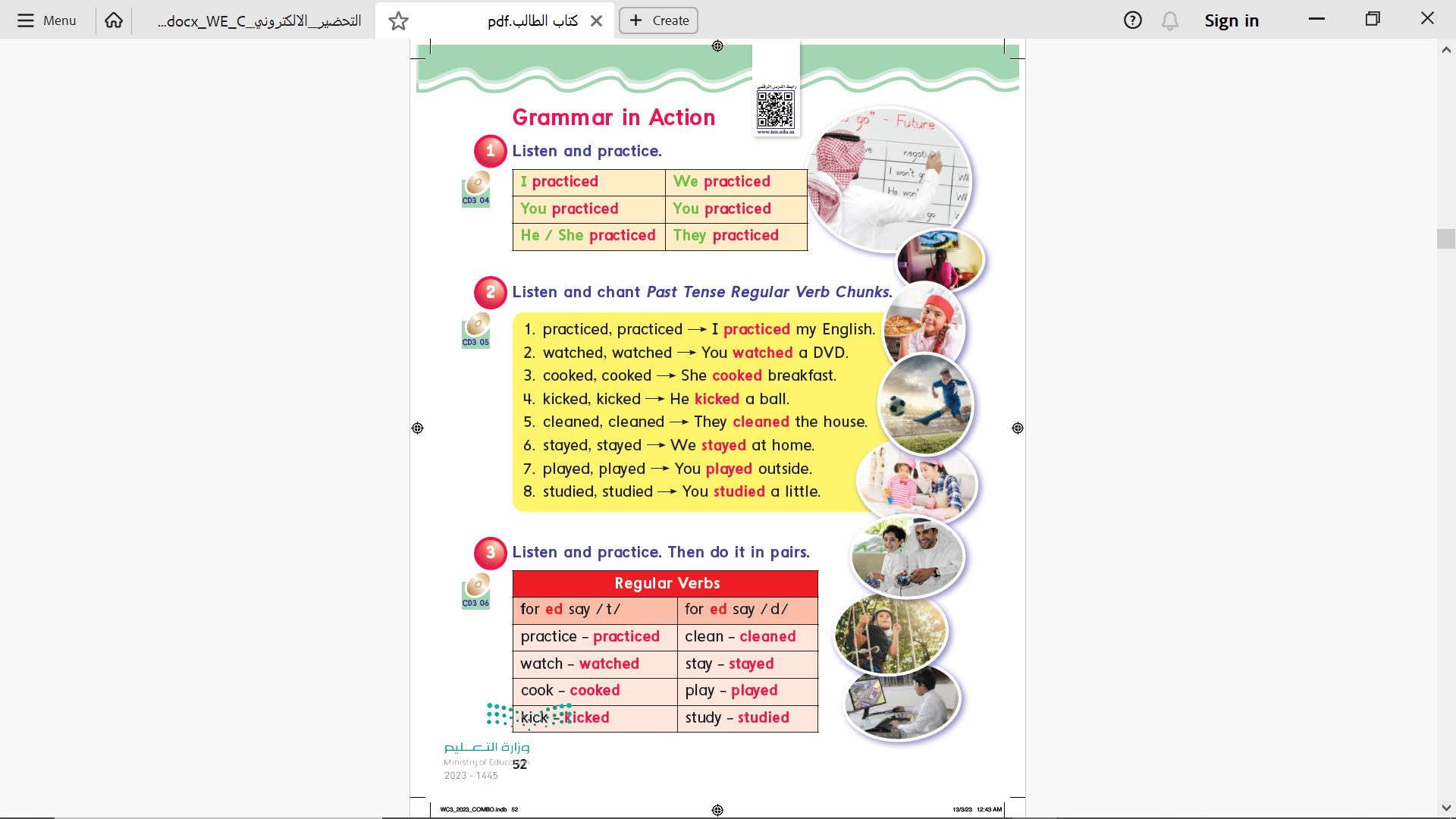 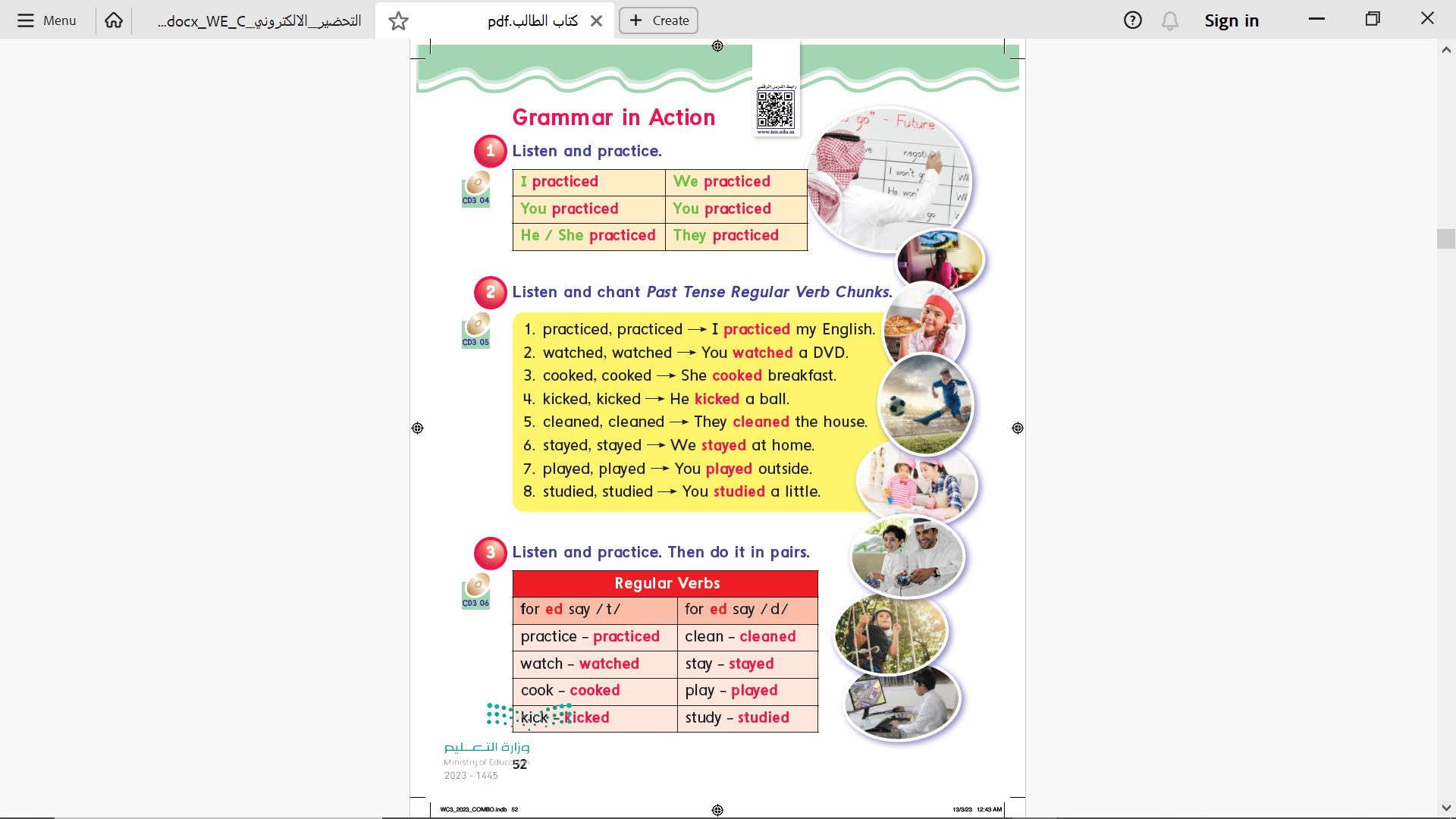 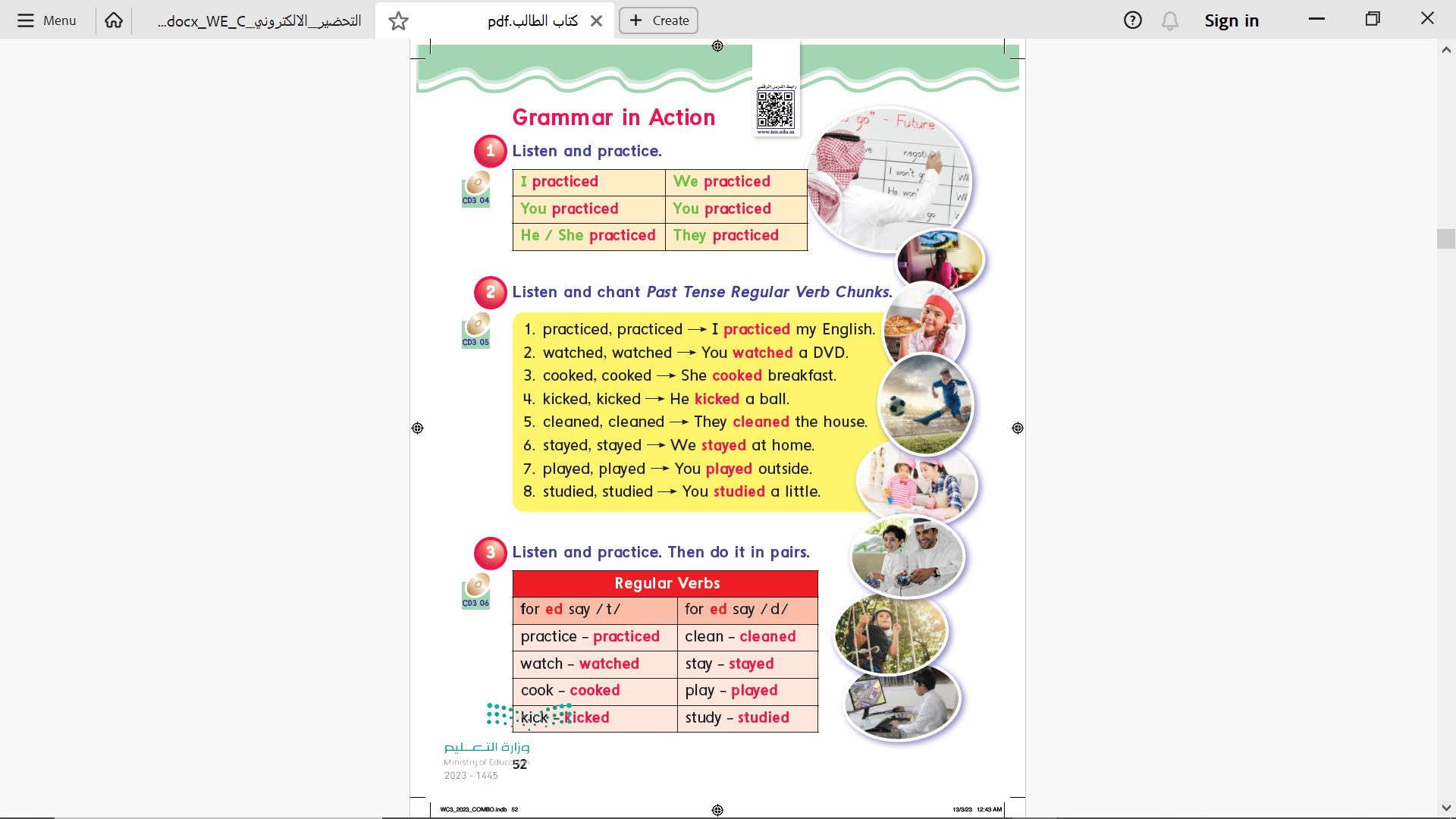 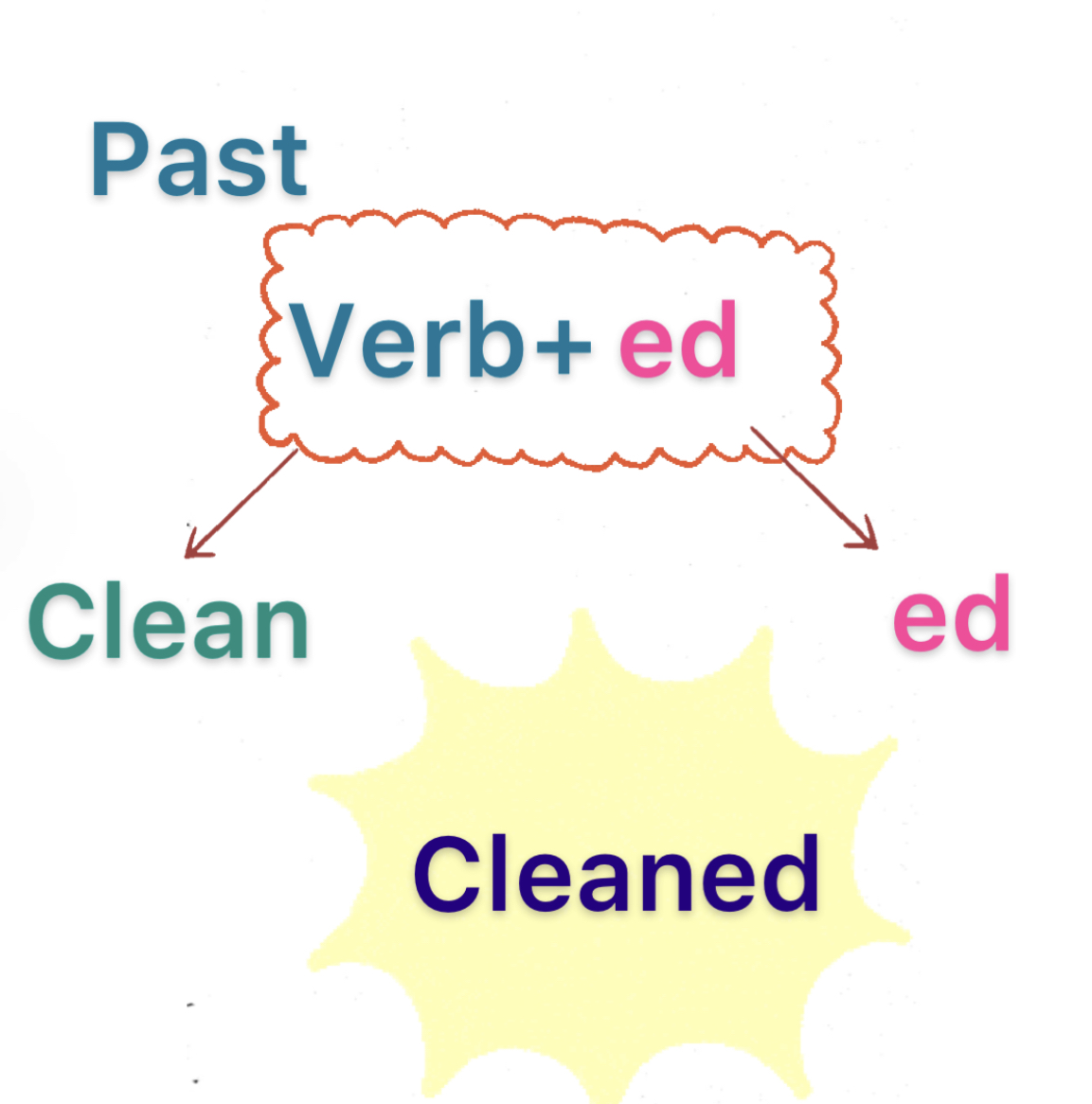 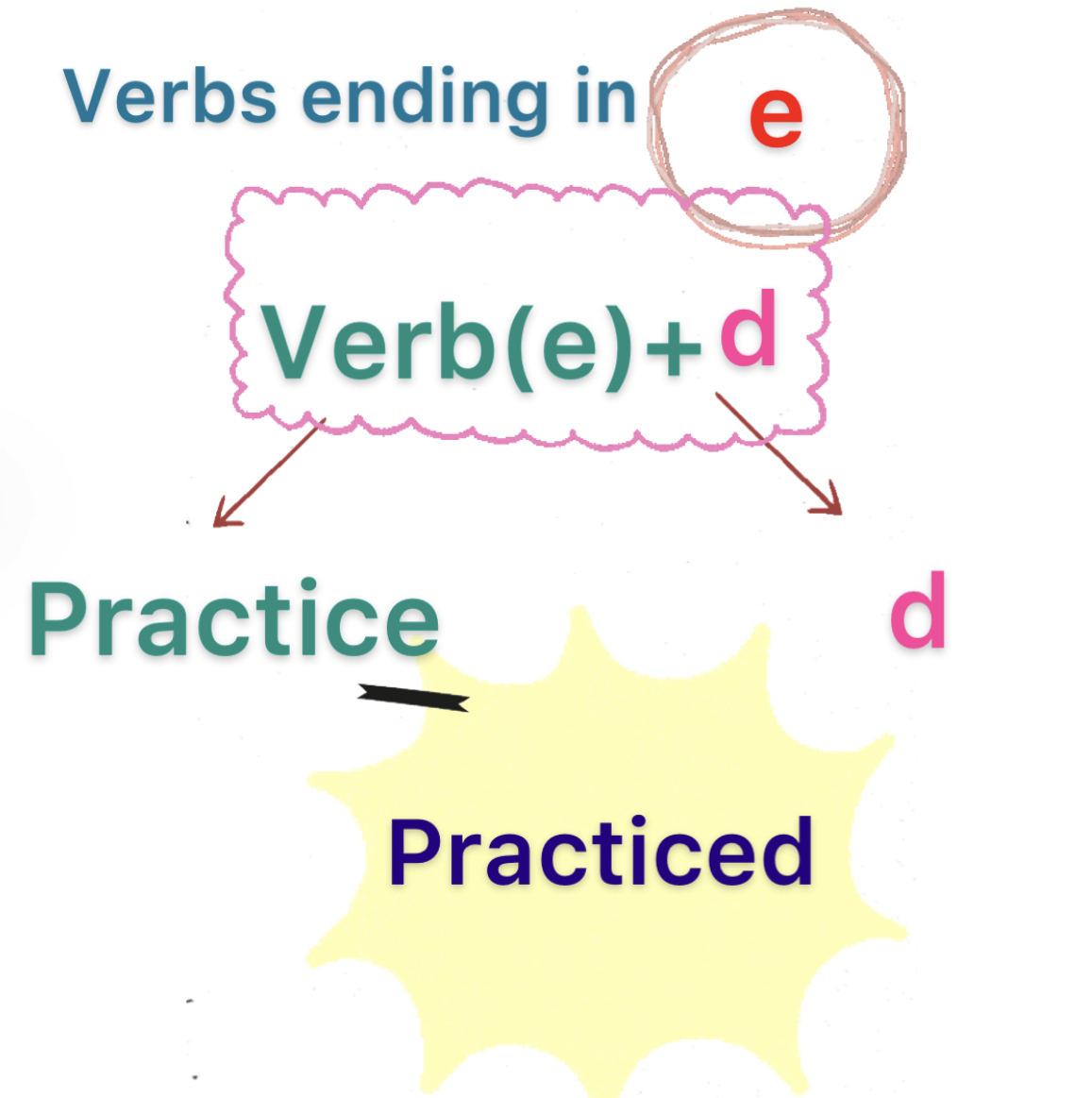 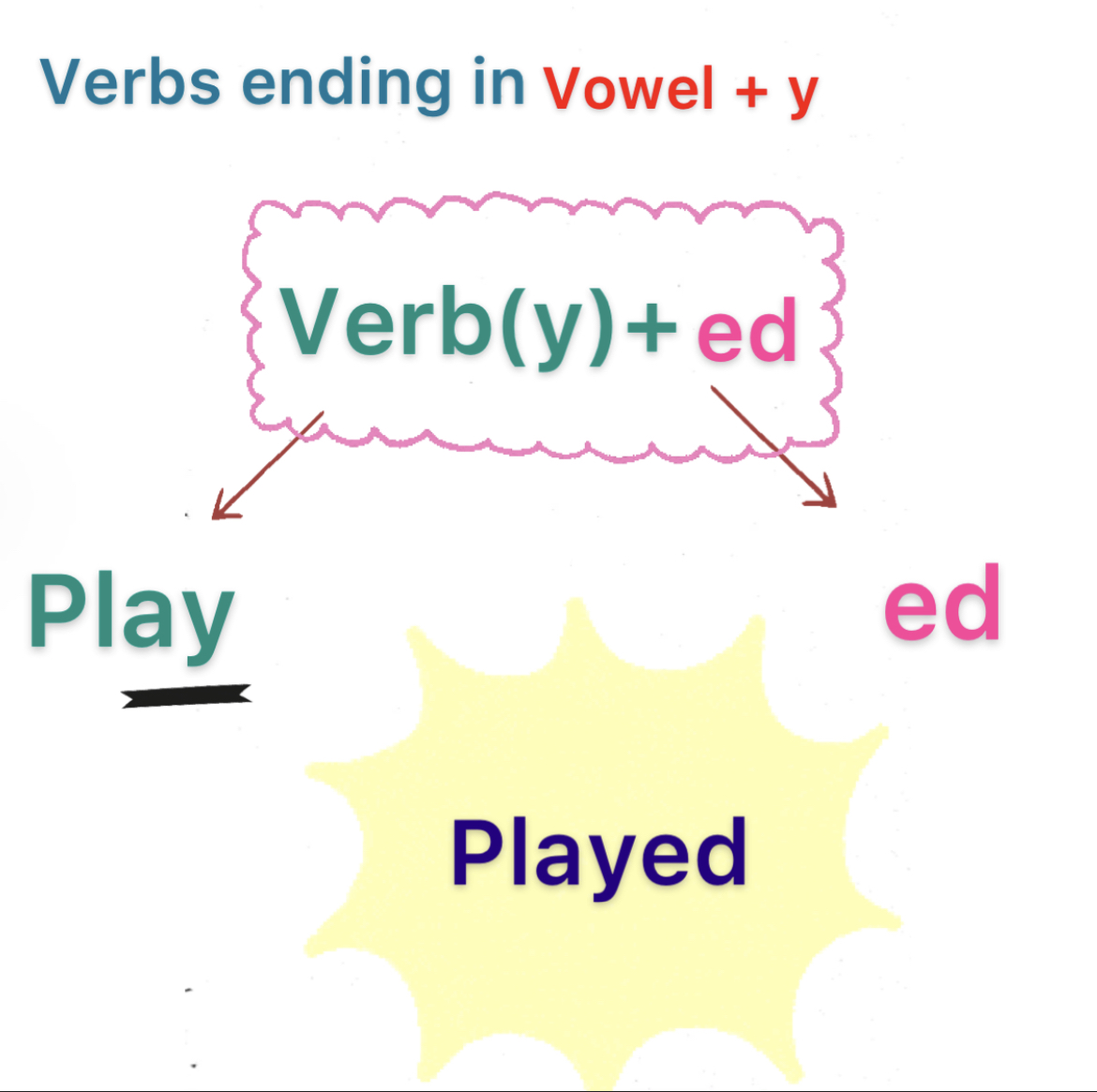 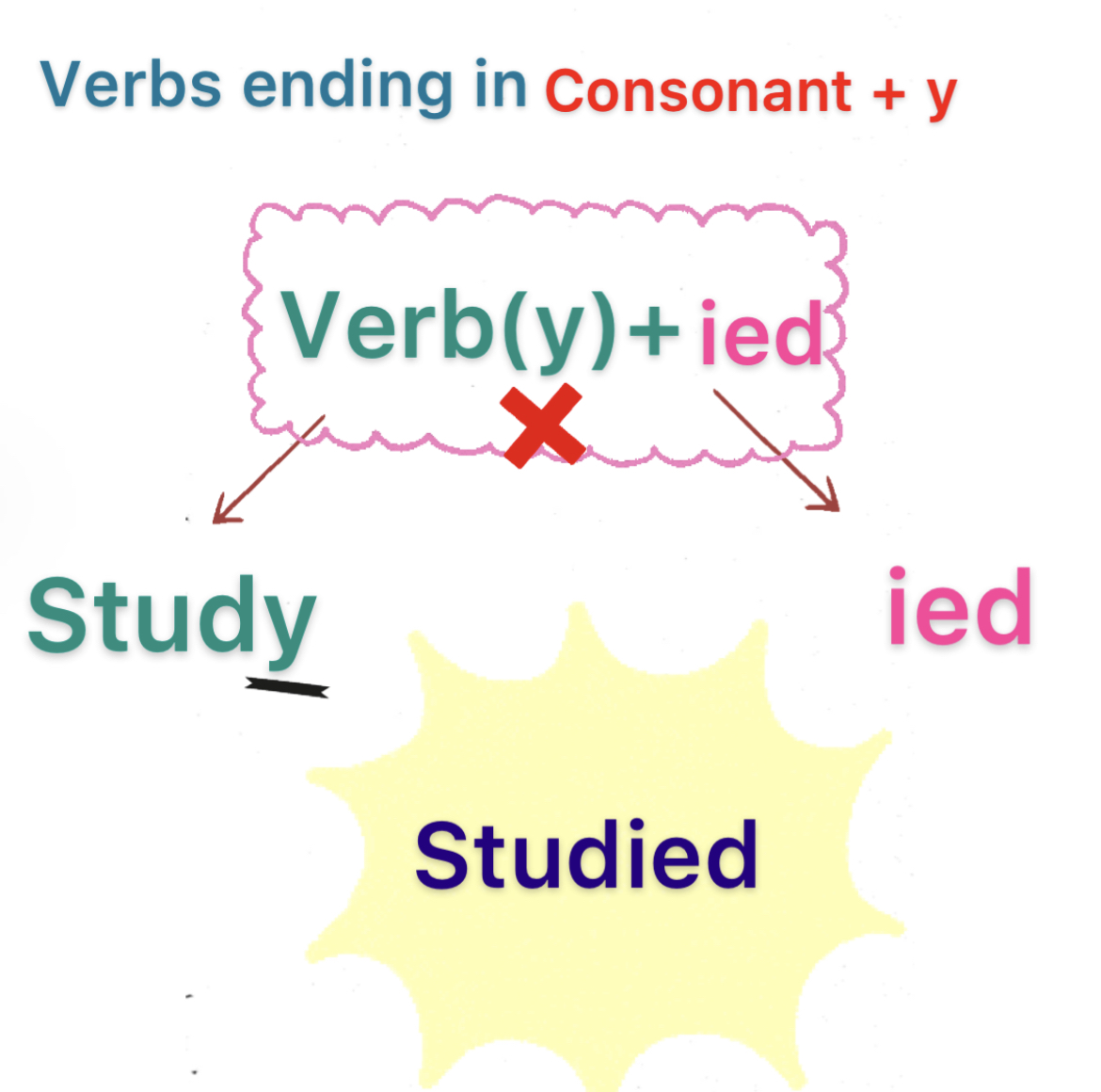 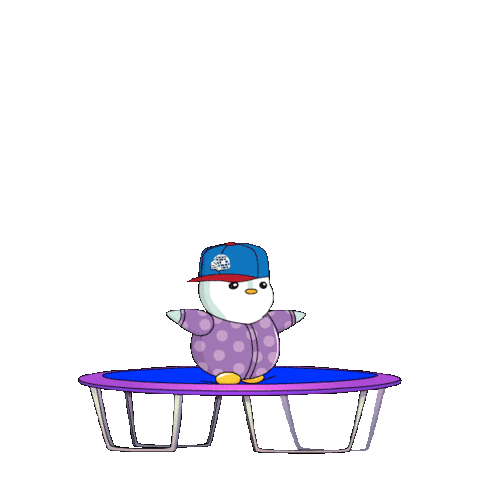 What did you do over weekend ?
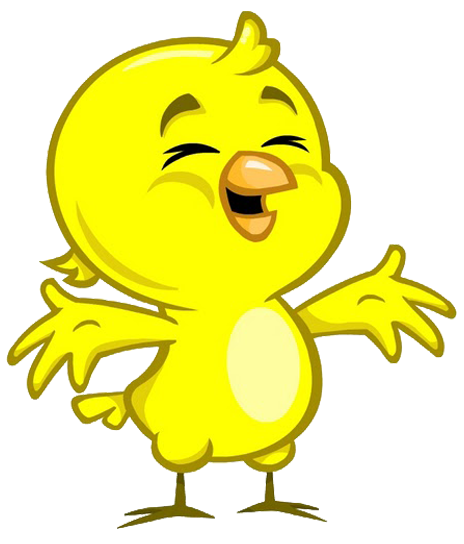 Practice
ed
es
d
ied
أحسنت إجابة صحيحة
What did you do over weekend ?
play
ed
d
ied
ing
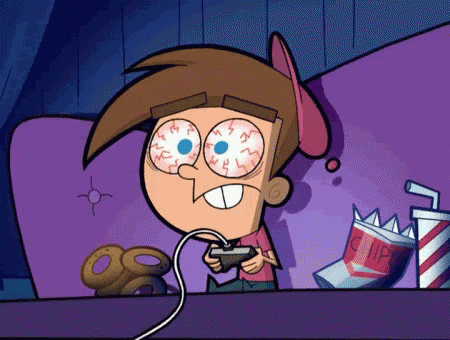 computer game
I
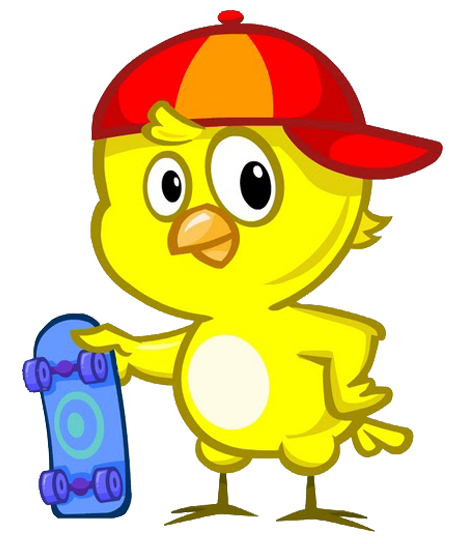 أحسنت إجابة صحيحة
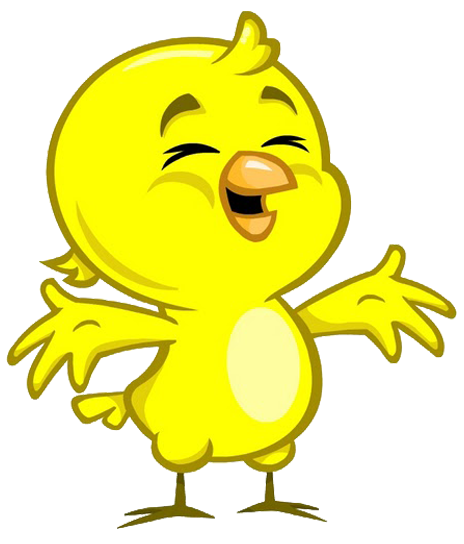 What did you do over weekend?
ed
study
d
ied
S
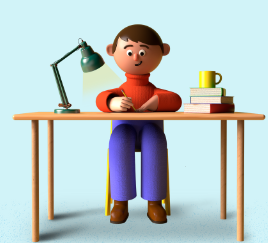 I
أحسنت إجابة صحيحة
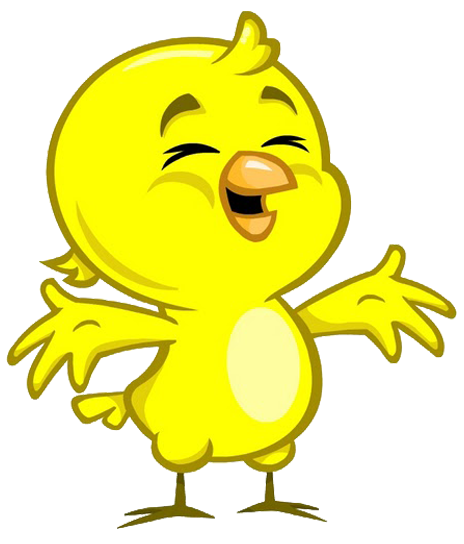 What did you do over weekend ?
ied
Cook
ing
d
ed
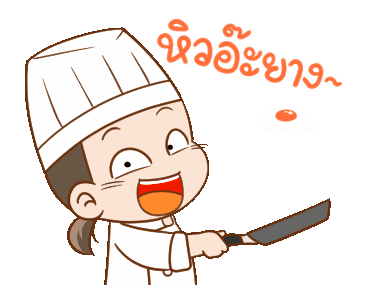 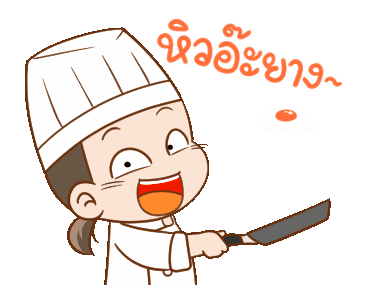 She
أحسنت إجابة صحيحة
Page 52
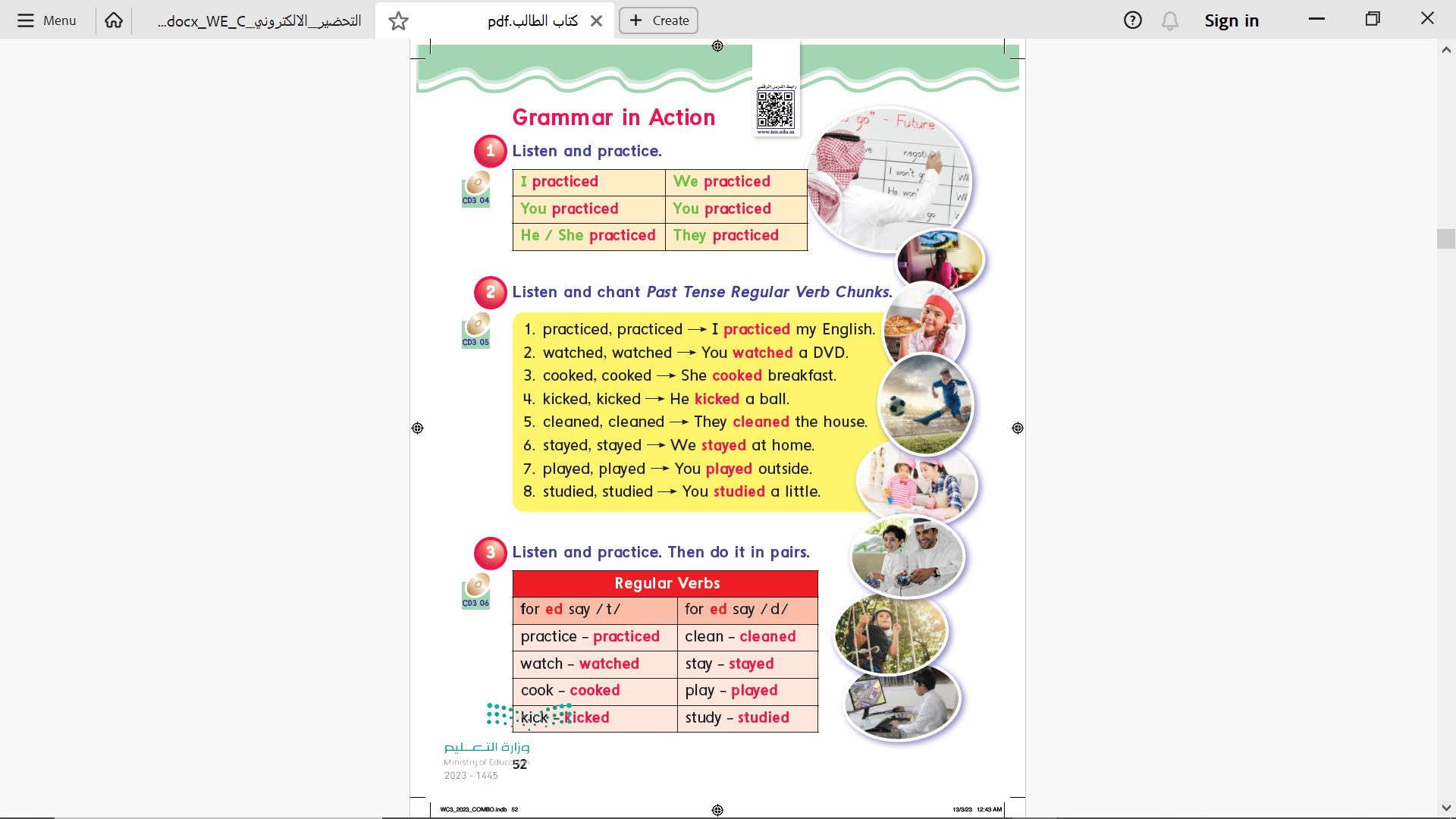 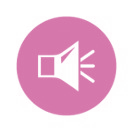 Page 53
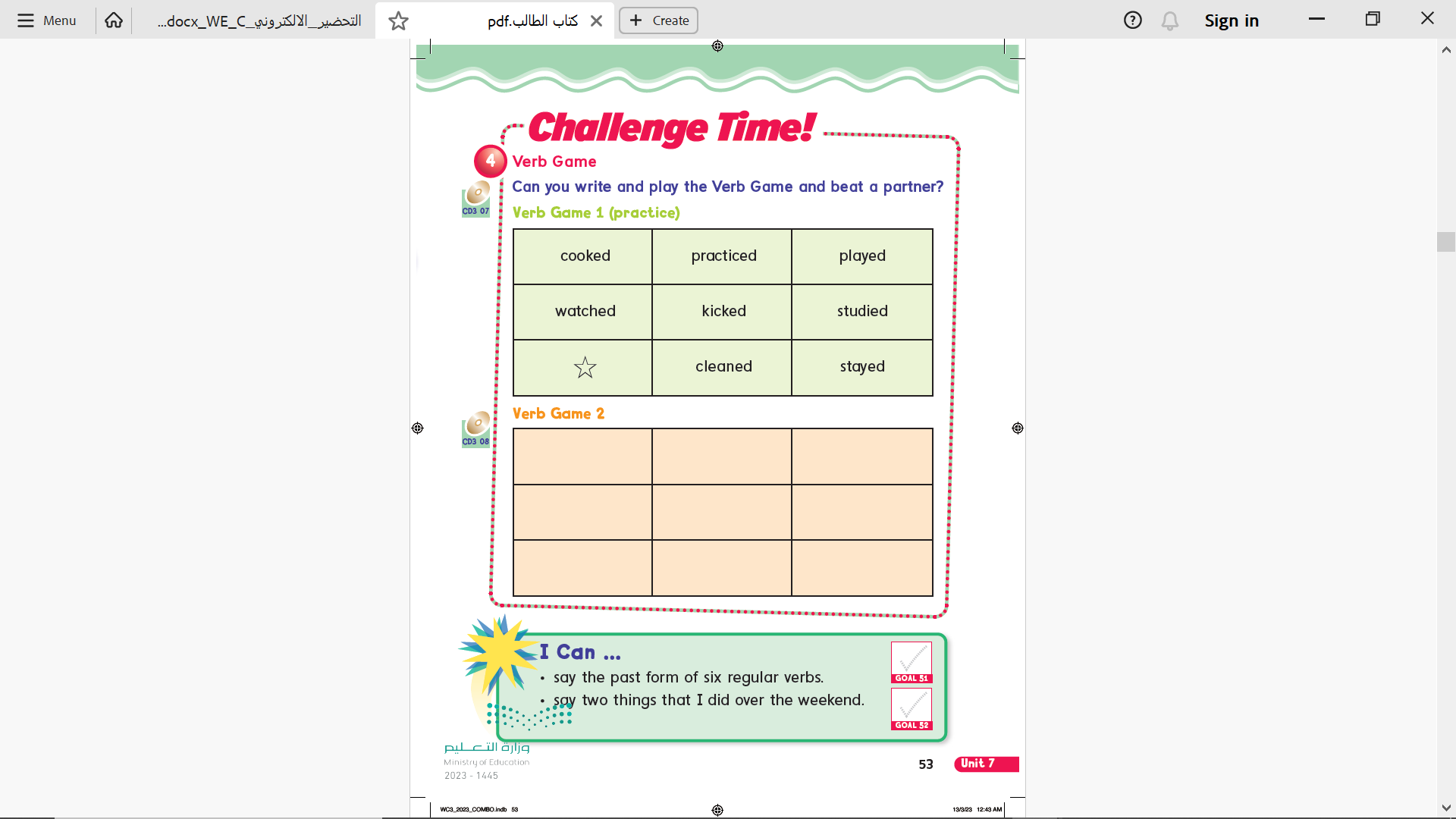 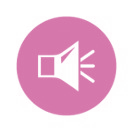 played
practiced
cooked
watched
kicked
studied
stayed
cleaned
Page 53
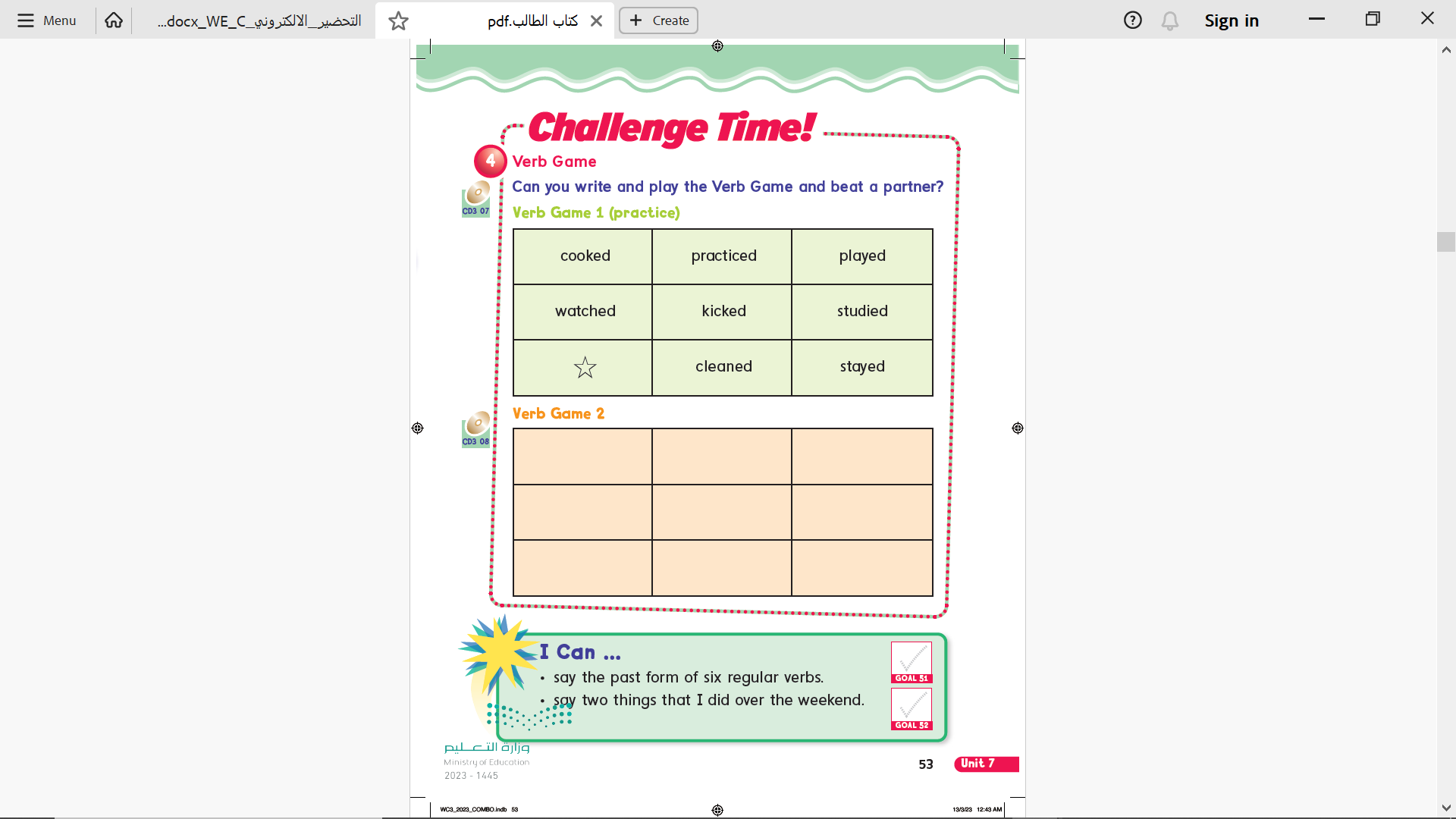 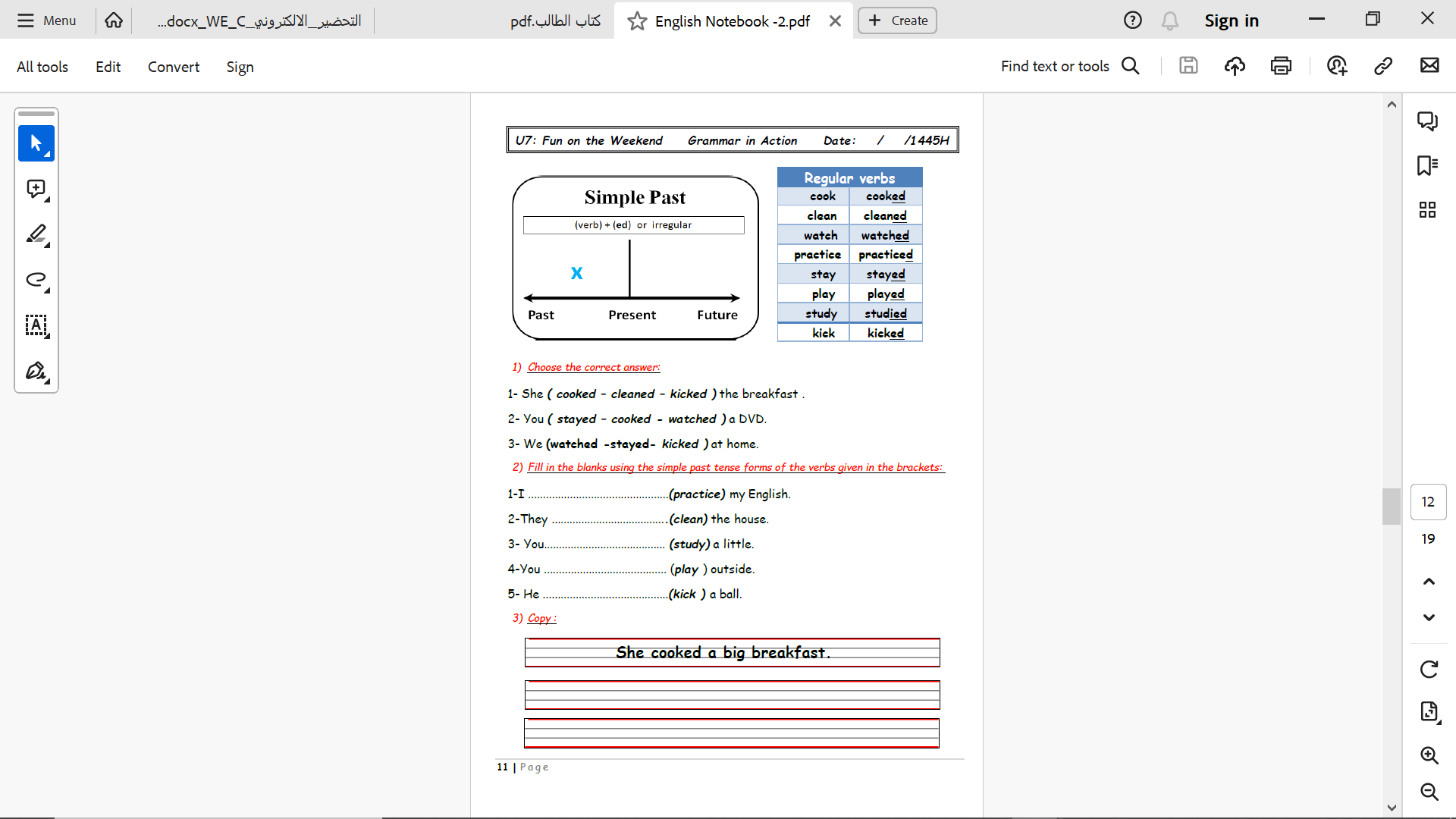 Notebook
Page 11
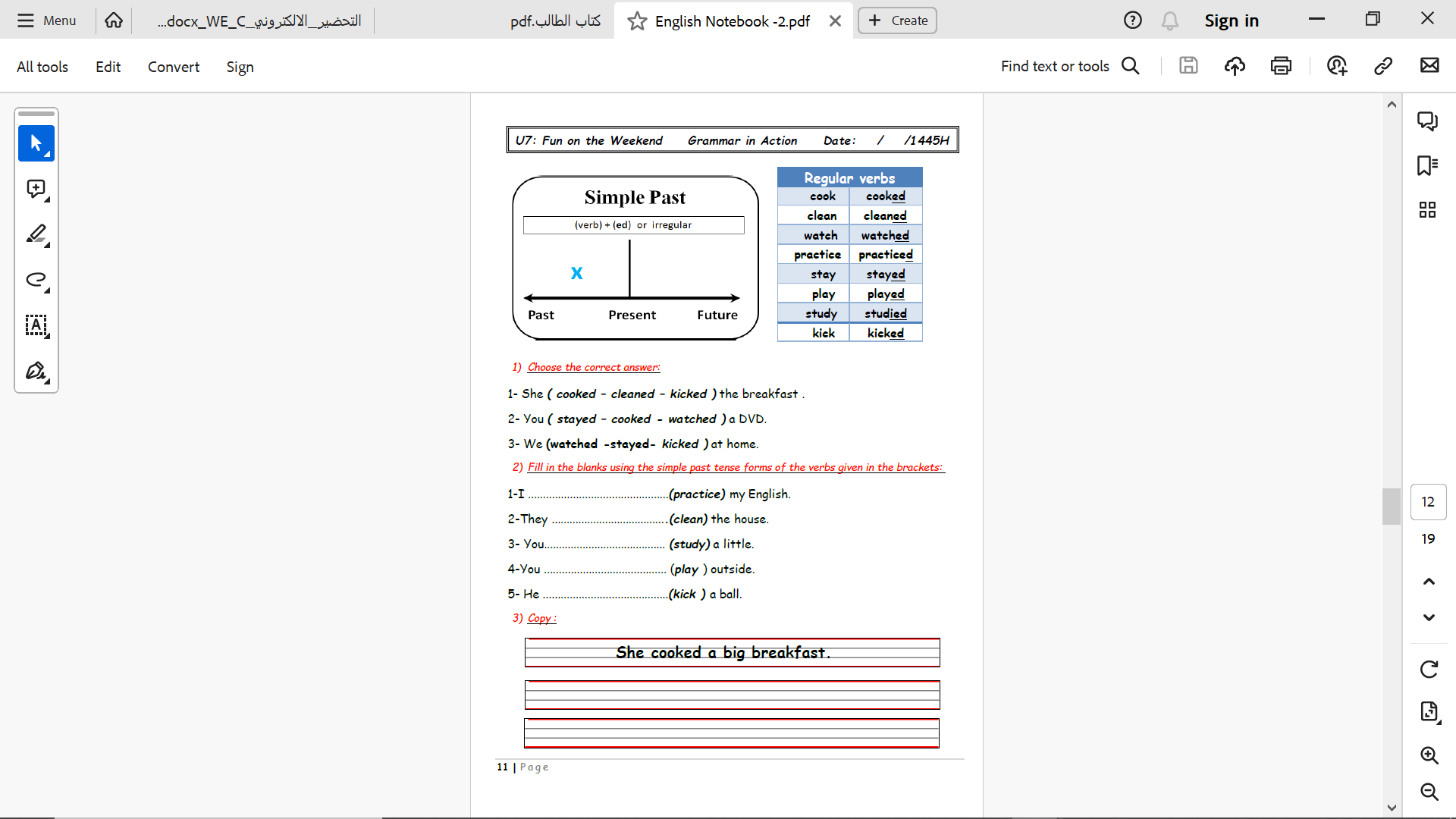 practiced
cleaned
studied
played
kicked
Notebook
Page 11
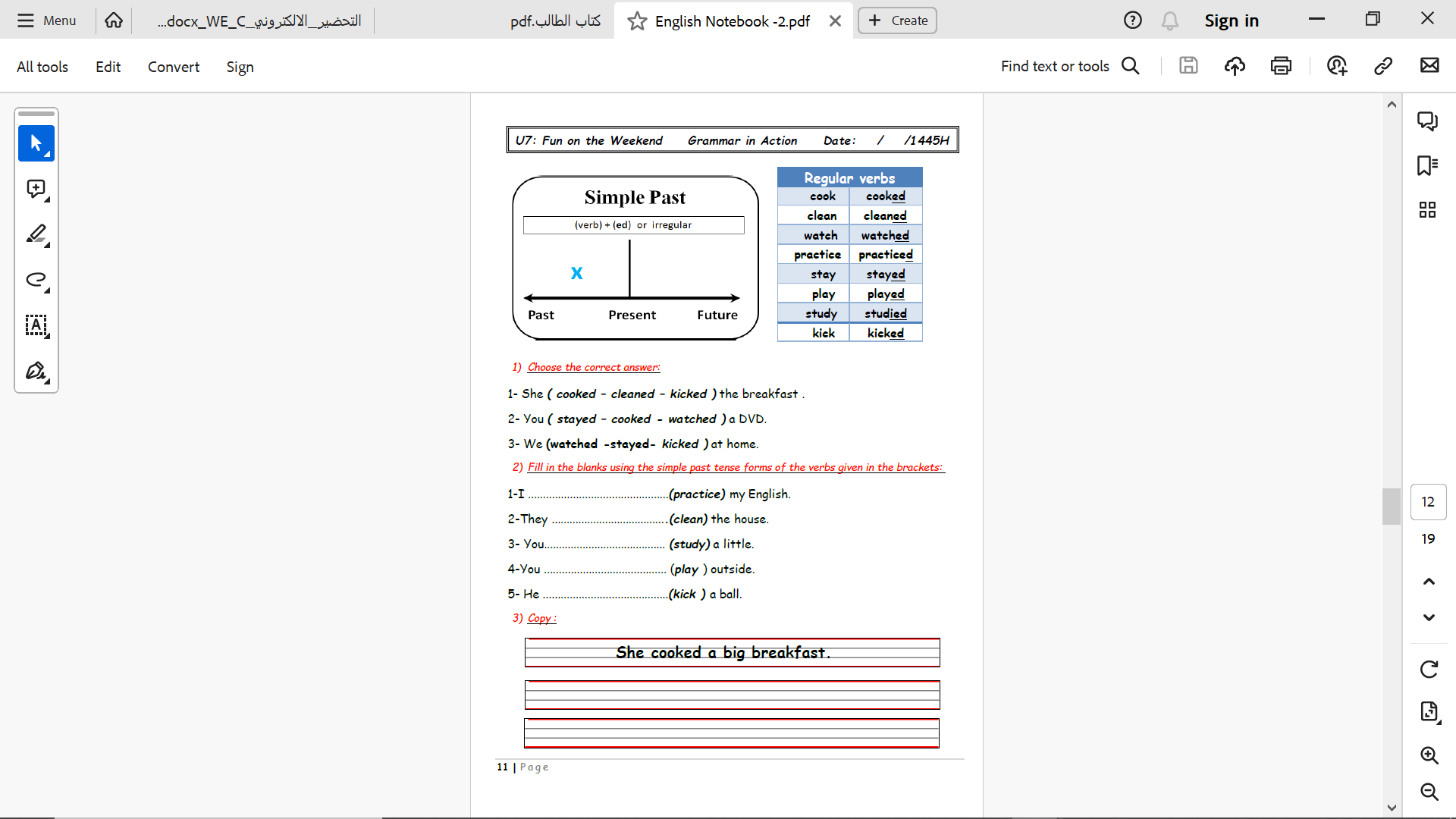 Notebook
Page 11
Homework
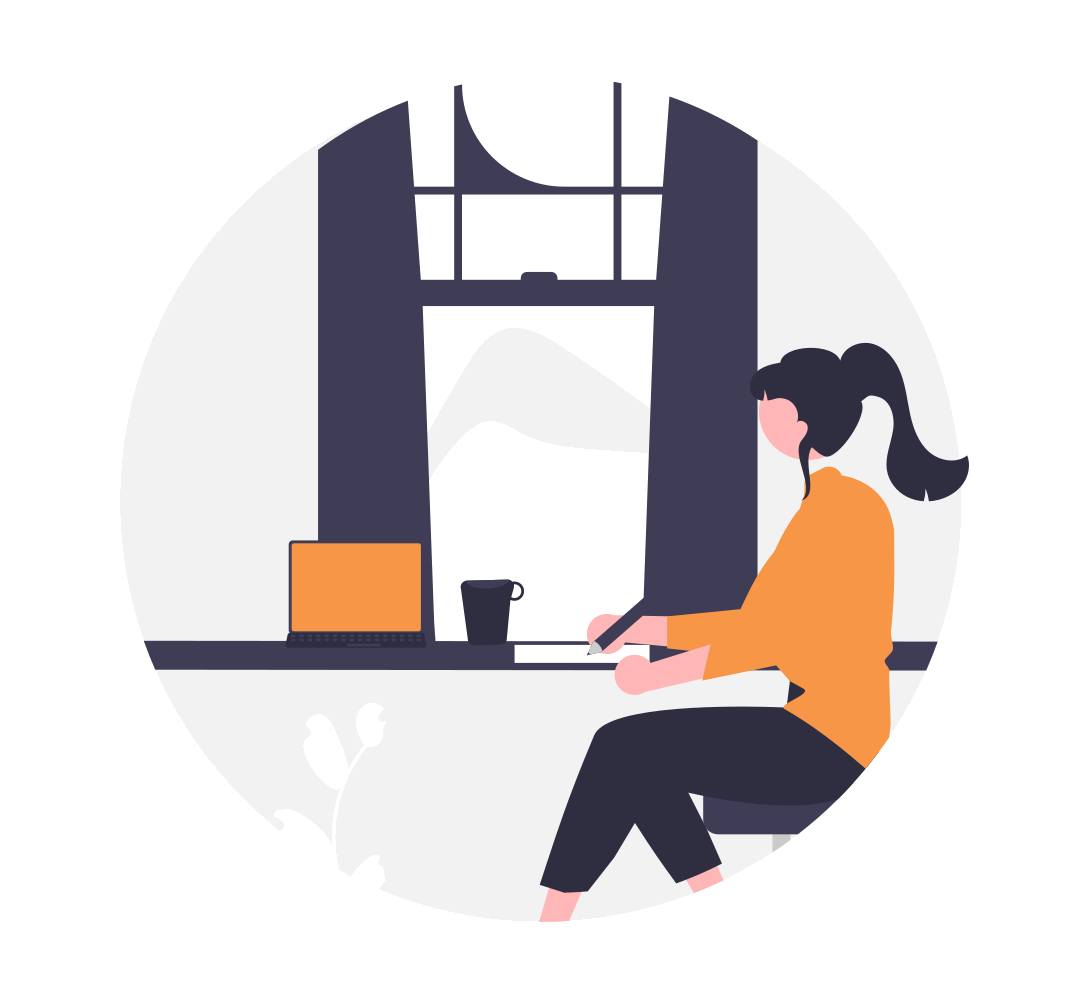 Pages 189 & 190
Page 189
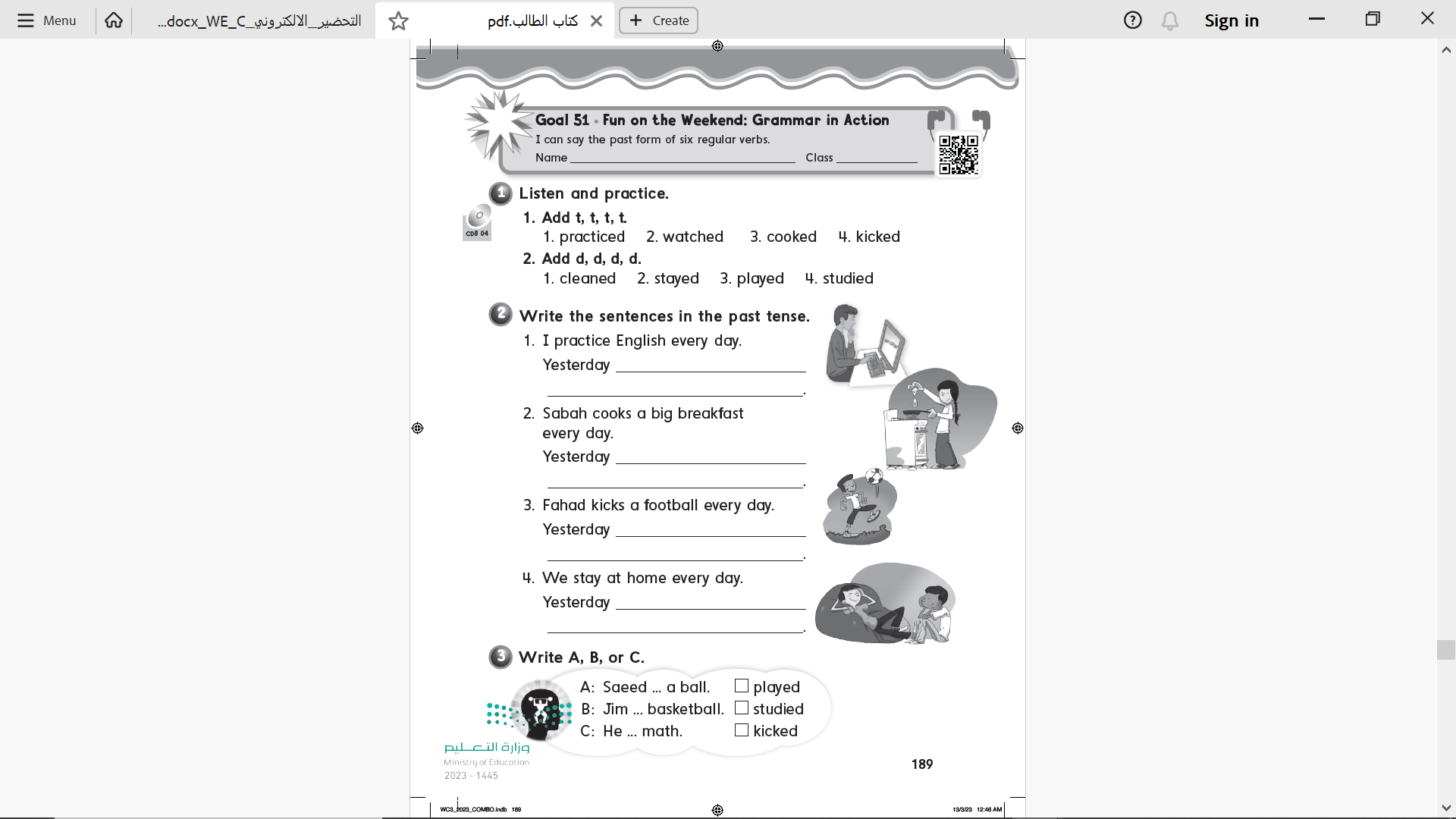 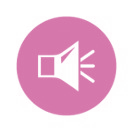 Page 189
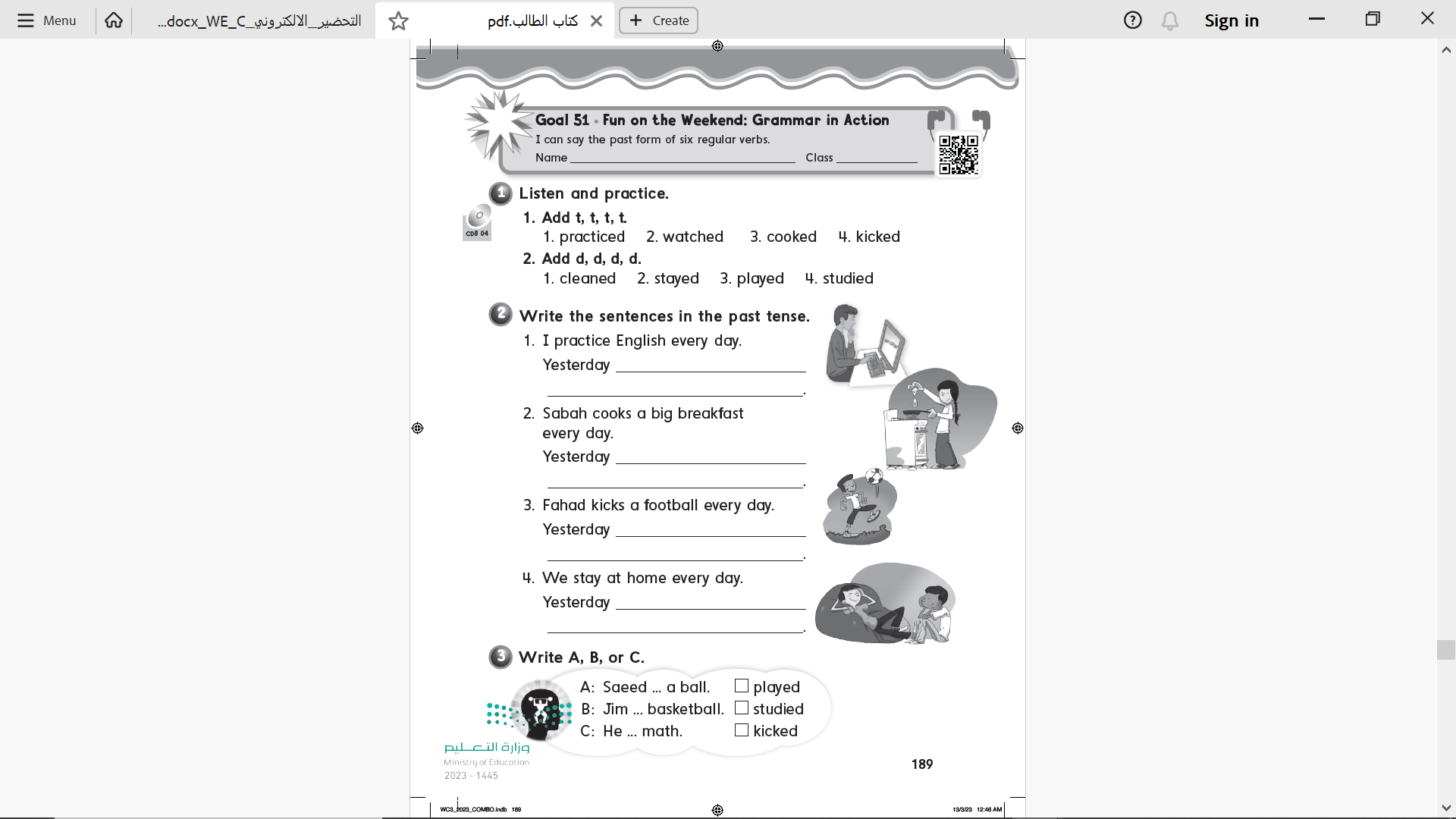 I practiced English
she cooked a big breakfast
he kicked football
We stayed home
Page 189
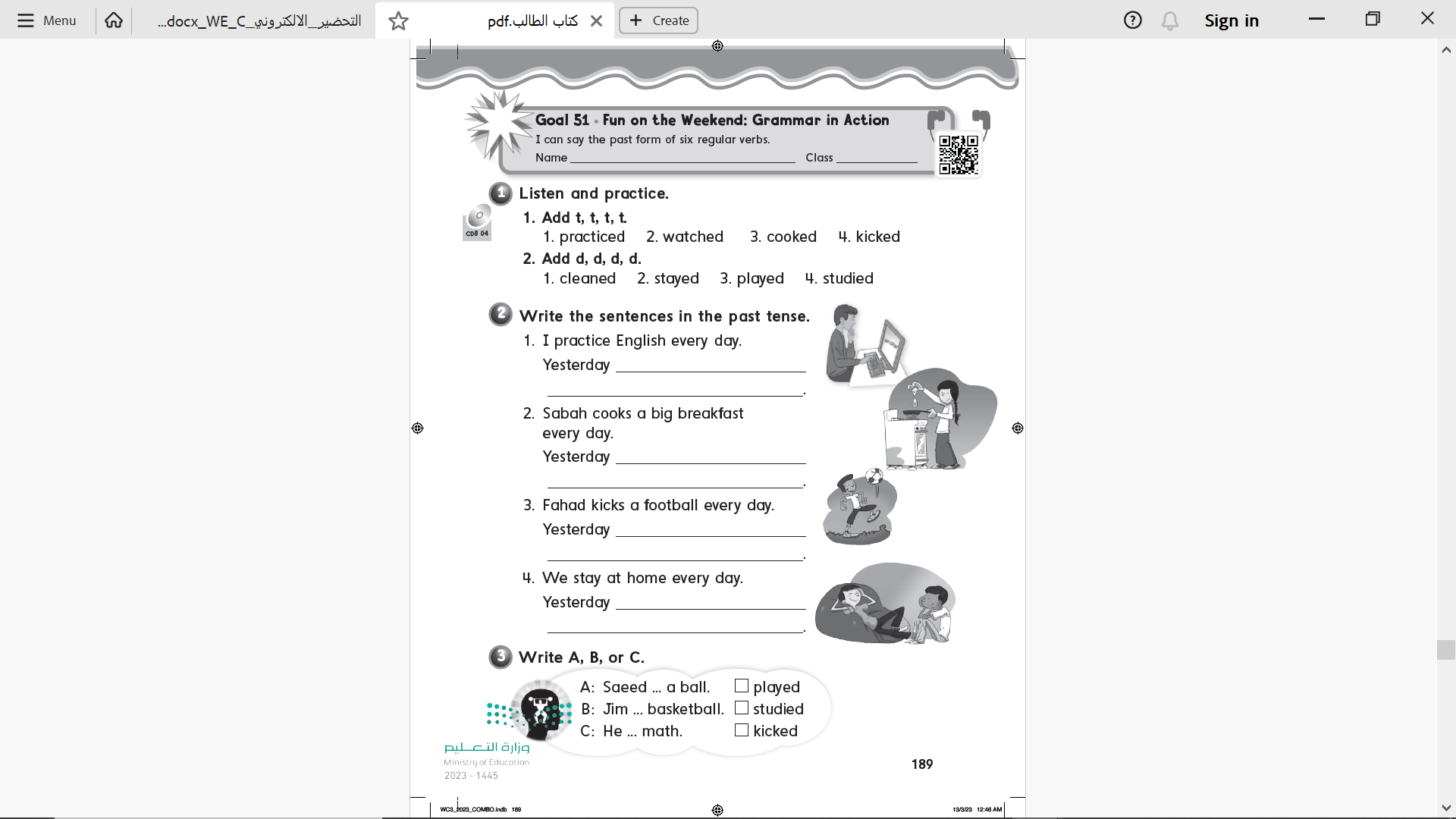 B
C
A
Page 190
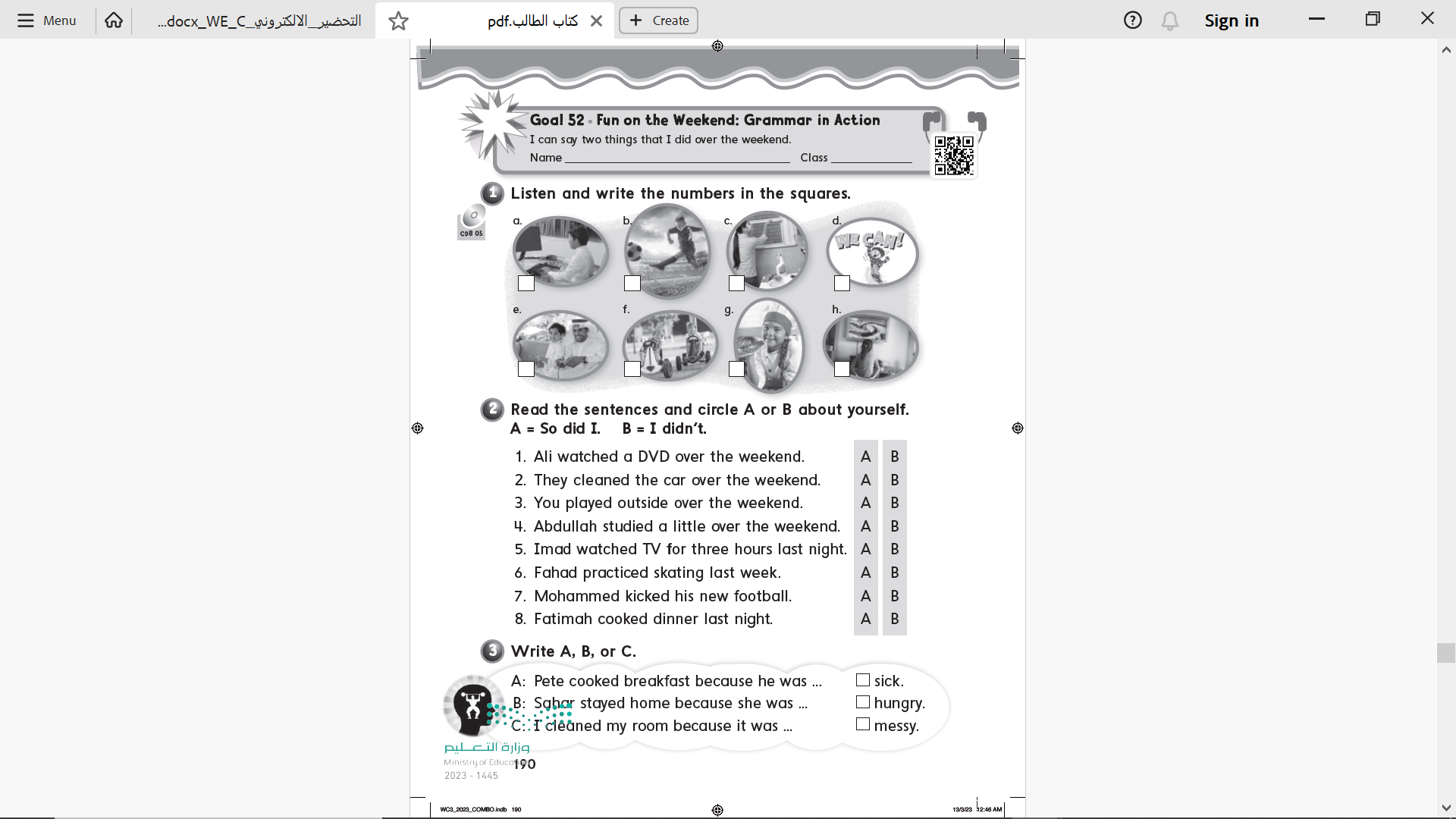 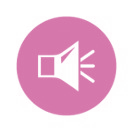 8
4
5
1
6
3
2
7
Page 190
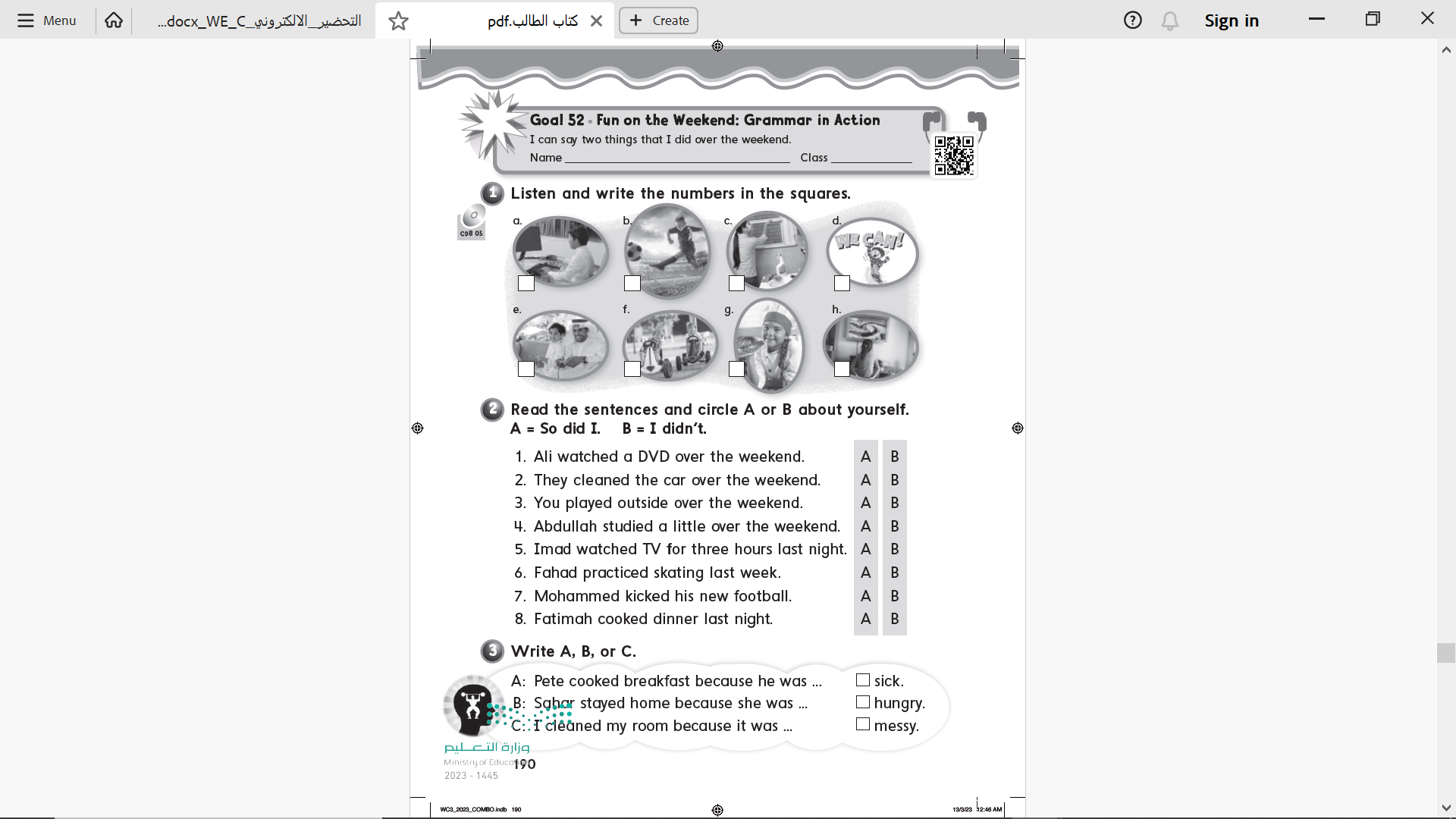 Page 190
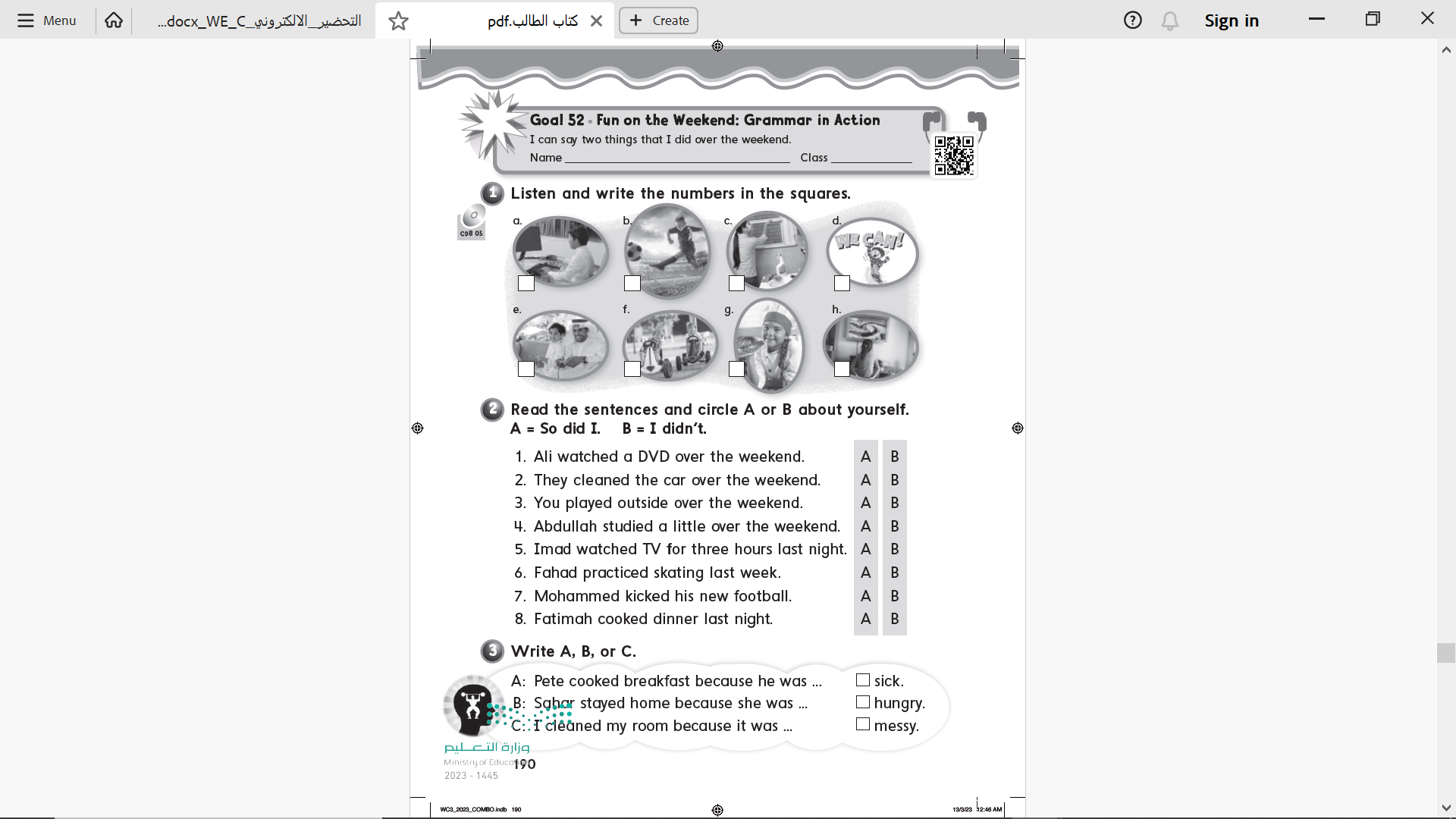 B
A
C